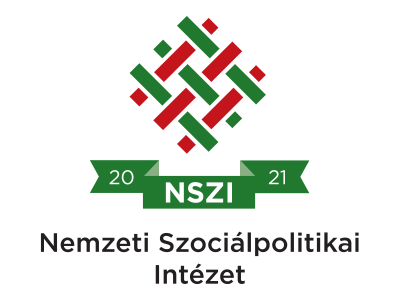 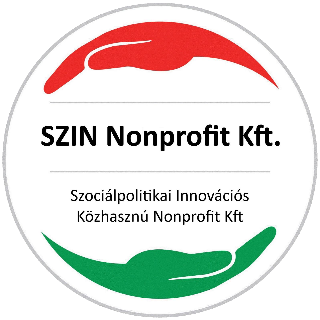 ÉRTÉK VAGY!PORTÁL
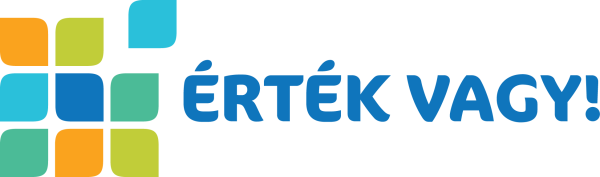 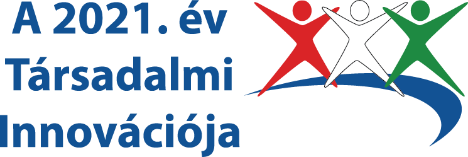 www.ertekvagy.hu
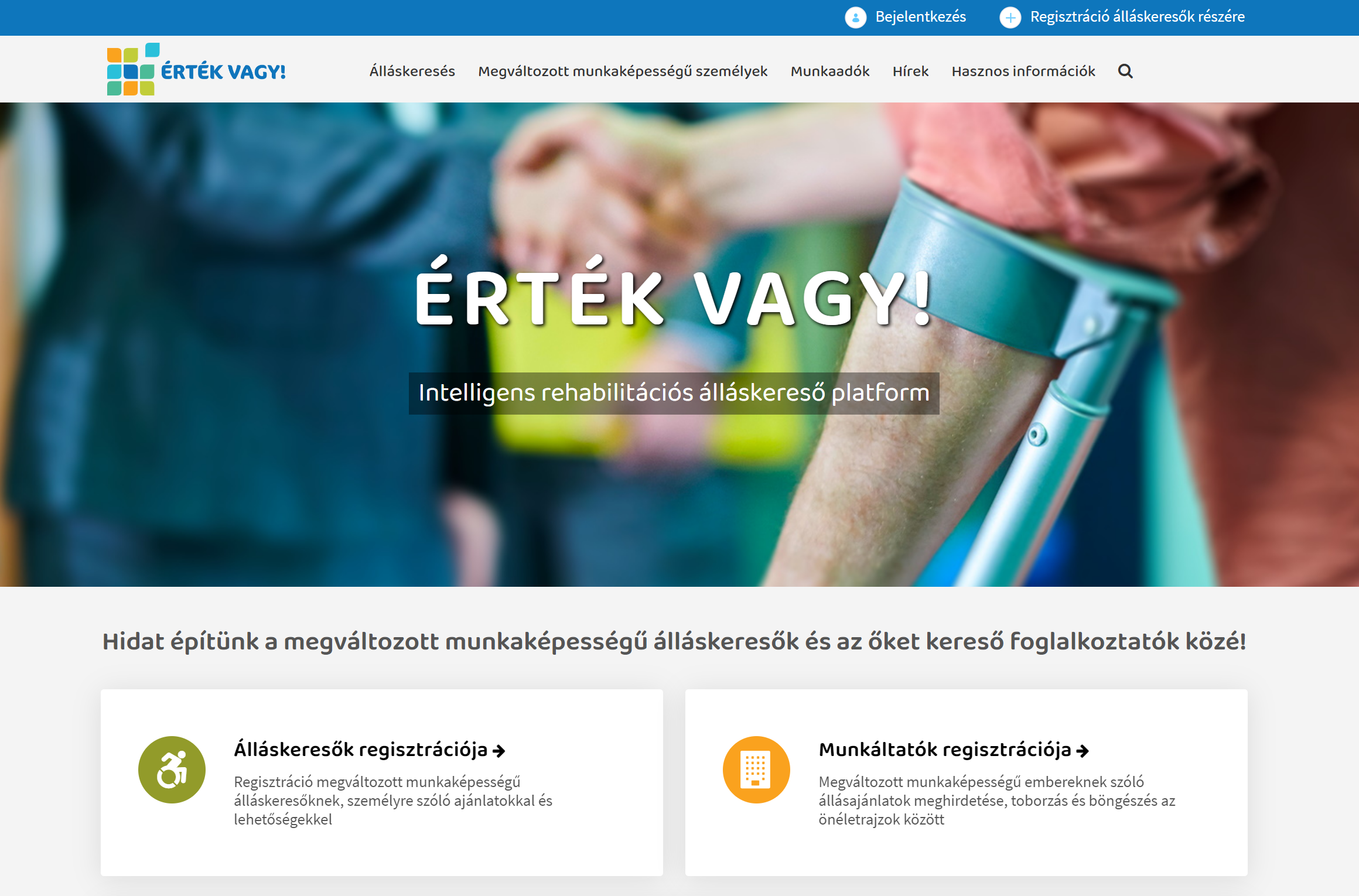 INNOVATÍV REHABILITÁCIÓS 
ÁLLÁSPORTÁL ÉS TUDÁSBÁZIS
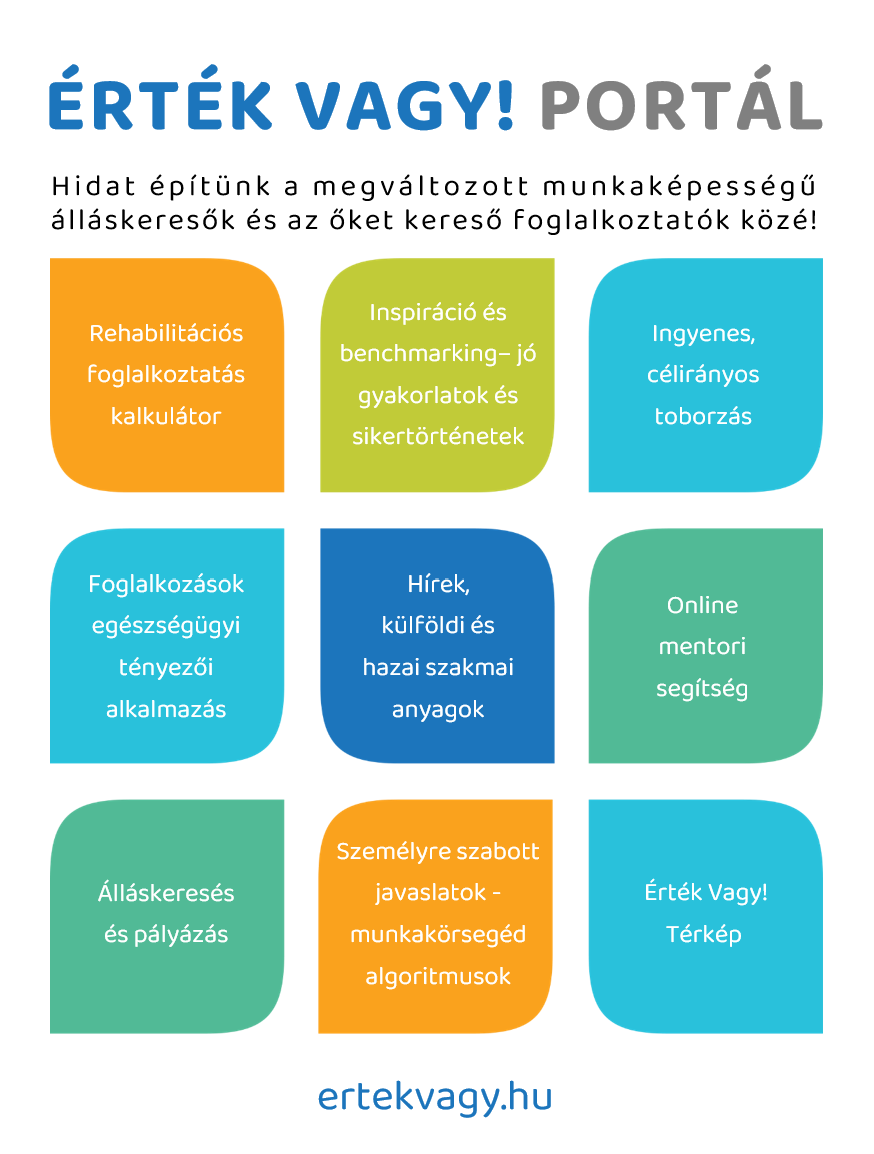 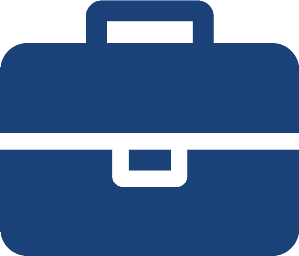 Munkaadók
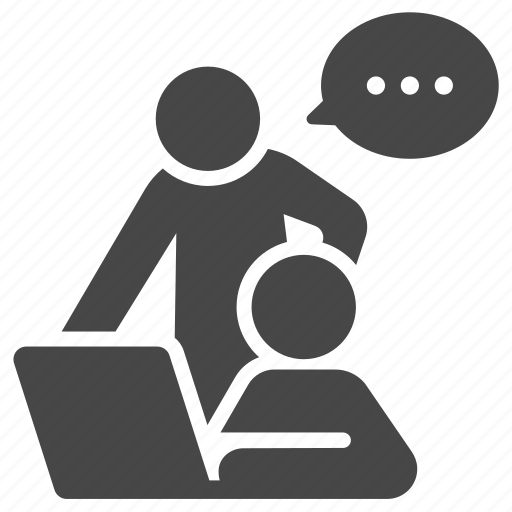 Szakemberek
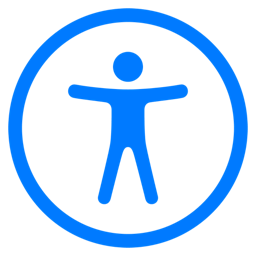 MMK álláskeresők
Az Érték Vagy! Portál a Belügyminisztérium Gondoskodáspolitikáért Felelős Államtitkársága által indított Érték Vagy! Program, illetve az NSZI által megvalósított EFOP-1.9.3-VEKOP-17 kiemelt projekt keretében, Európai Uniós támogatás társfinanszírozásával jött létre 2021-ben:
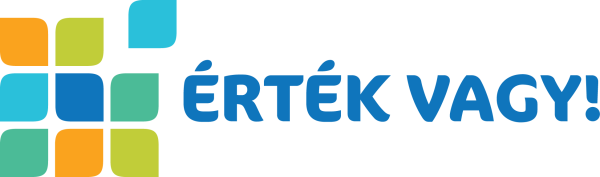 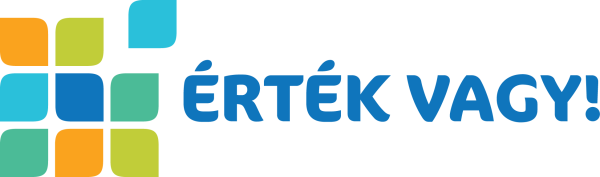 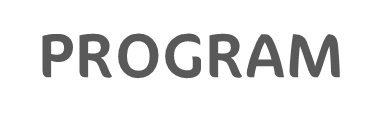 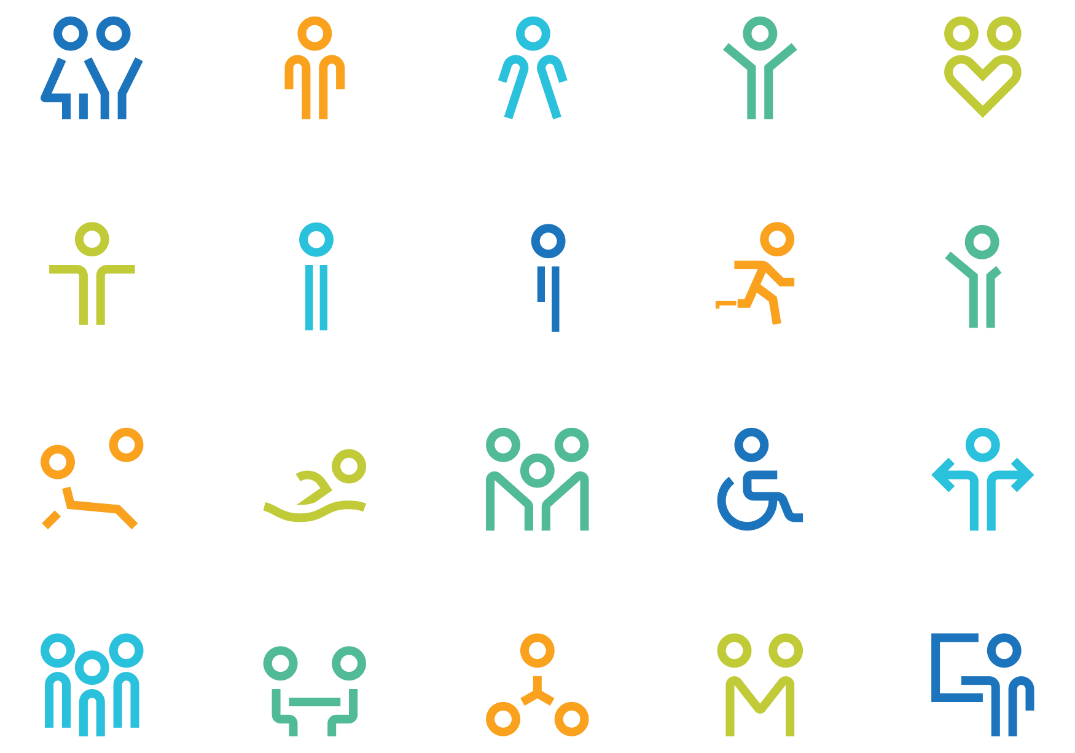 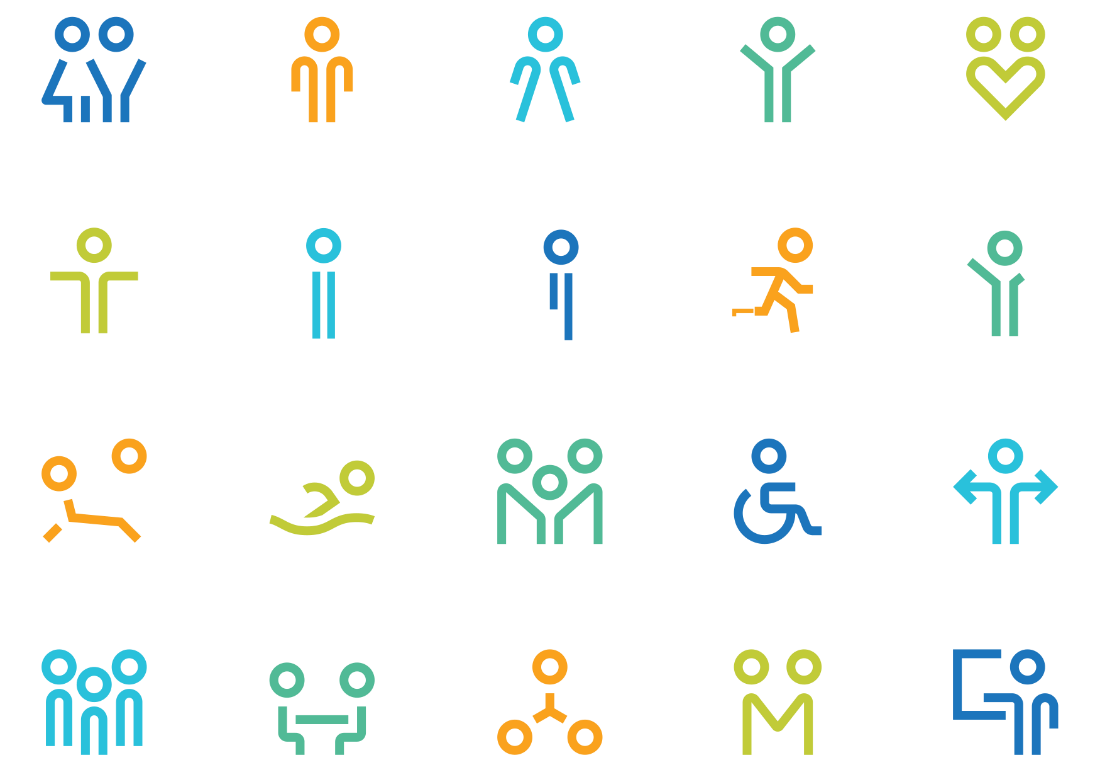 Az Érték Vagy! Portál kialakításának céljai
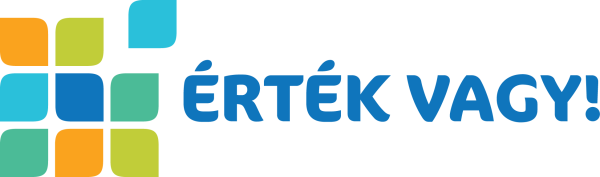 Az Érték Vagy! Portál kialakításának okai
Foglalkoztatás célirányos bővítése, „Híd” és „Háló” jelleg erősítése,
Felek közötti közvetlen kapcsolatteremtés lehetőségének gyarapítása, 
Az információs társadalomban a jövő az online álláskeresésé,
A töredezett munkaerő-piaci és foglalkozási rehabilitációs információk és adatok káoszából célirányos, tisztított információk a célcsoportnak, 
Állásinformációkhoz való hozzáférés javítása, 
Munkaadók számára ingyenes toborzási eszköz biztosítása,
Korábbi projektes tapasztalatok felhasználása és megosztása,
Tudásbázis kialakítása és információk átadása, szemléletformálás,
Közösség építés
Érték Vagy! Program eszközeinek gyarapítása, 
Legnagyobb hazai MMK állásközvetítő portál kialakítása
A foglalkozási rehabilitáció dimenziói és eszközrendszere
Dimenziók
Eszközök
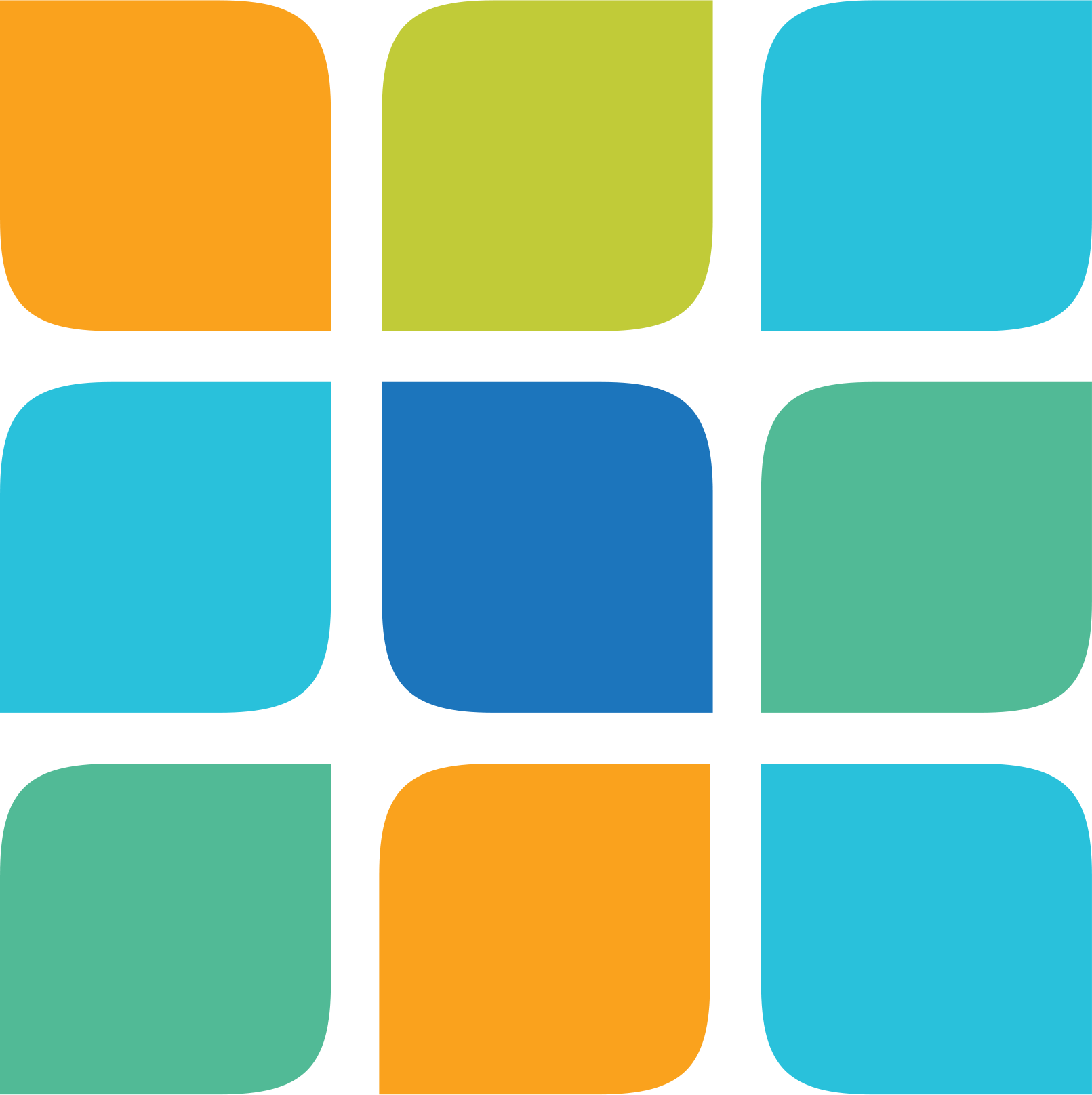 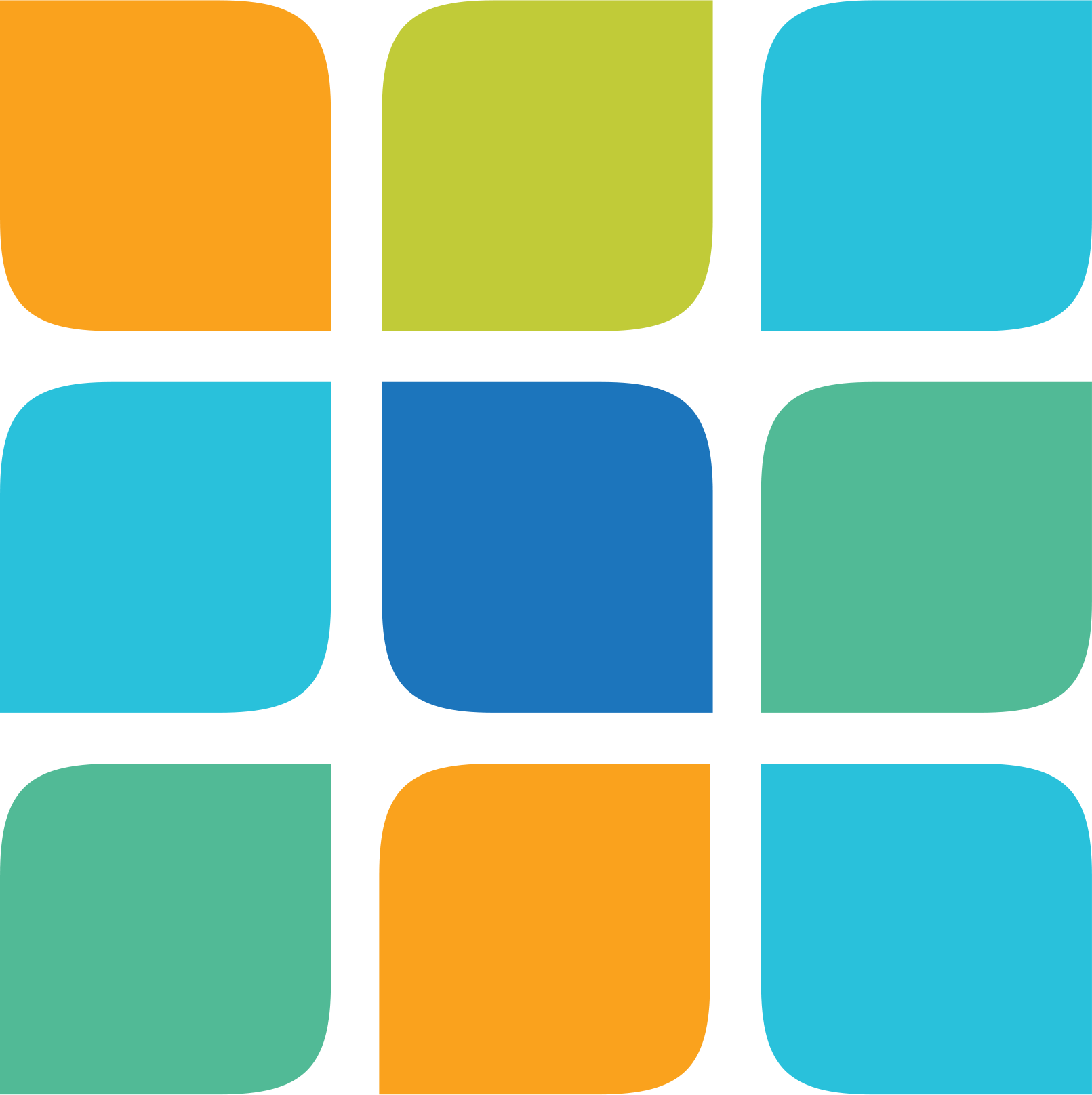 Közfoglal-koztatás
Fejlesztő foglalkoztatás
Akkreditált szolgáltató
Rehabilitációs Hatóság
Akkreditált munkaadók és védett munkaerőpiac
Elsődleges, nyílt munkaerő-piac
Foglalkozási rehabilitációt segítő projekt
Munkaerő-közvetítő cég
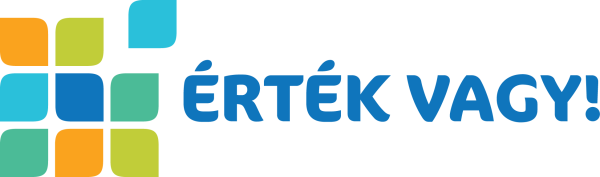 Lehetséges kitörési pont:
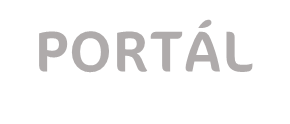 3. A foglalkozási rehabilitáció lépcsőzetes megvalósítási logikája
„Megfelelő embert, a megfelelő helyre”
Elsődleges, nyílt munka-erőpiac
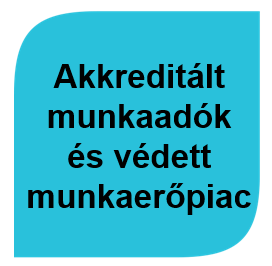 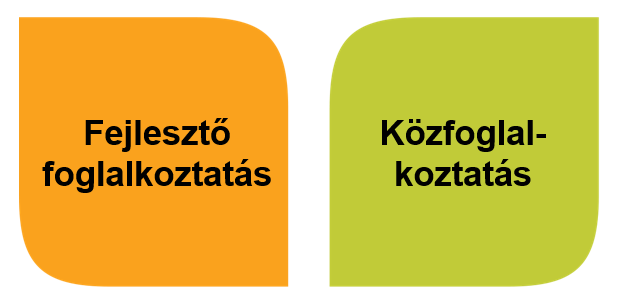 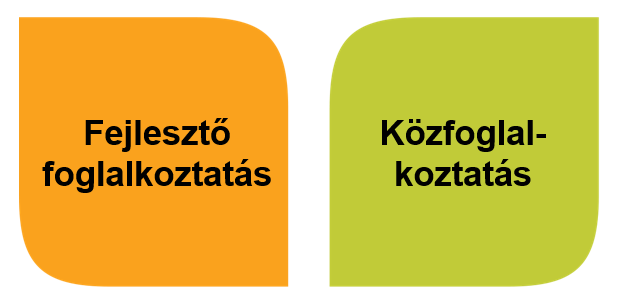 Inaktivitás
MMK állásinformációkhoz történő hozzáférés növelése és a transzparencia javítása
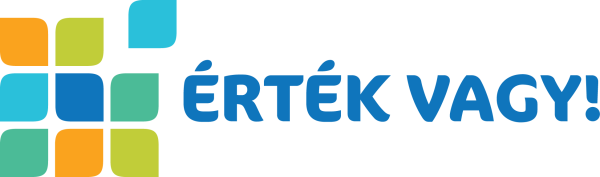 Szakmai tartalmak
Munkaadók
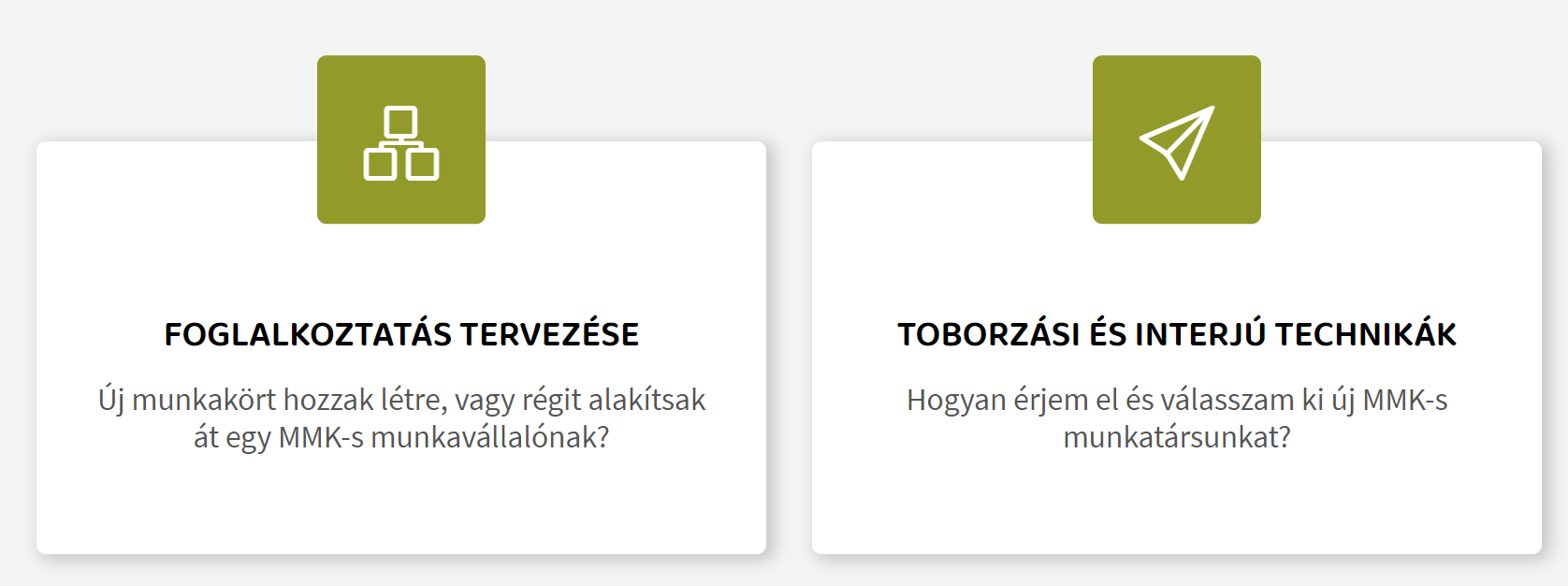 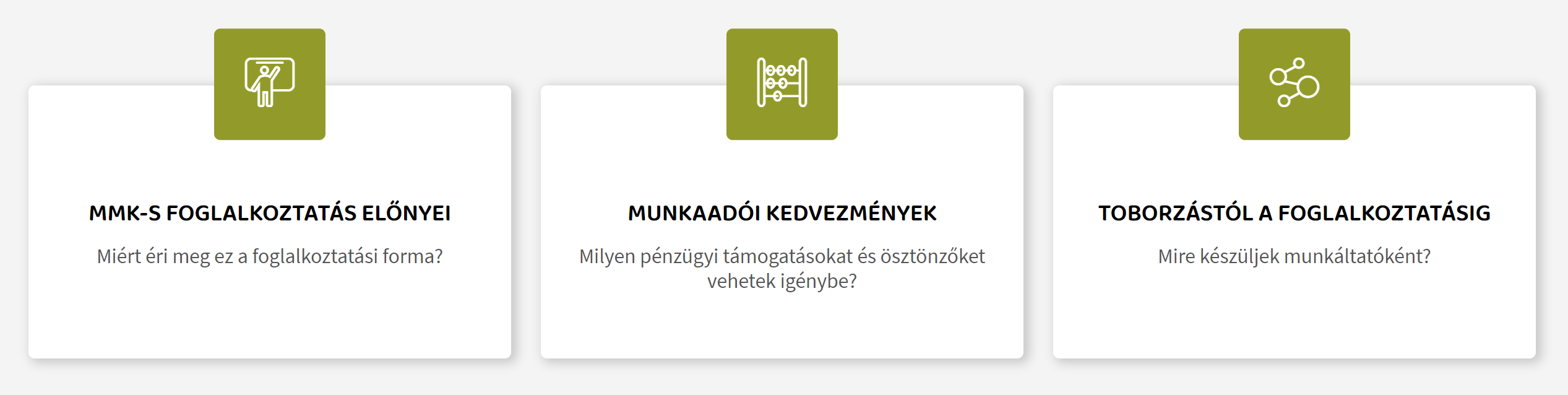 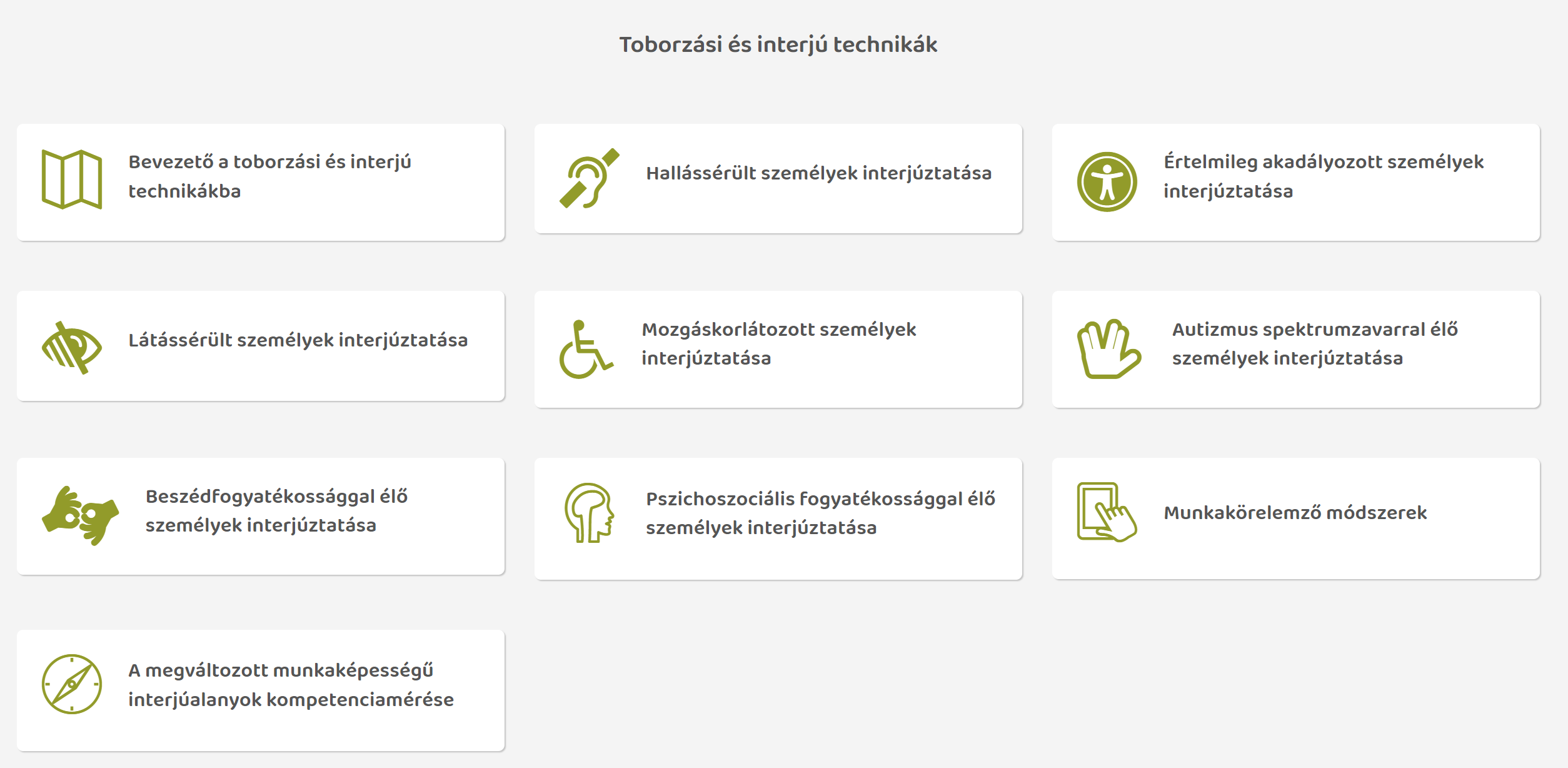 Hírek, tartalomgyártás
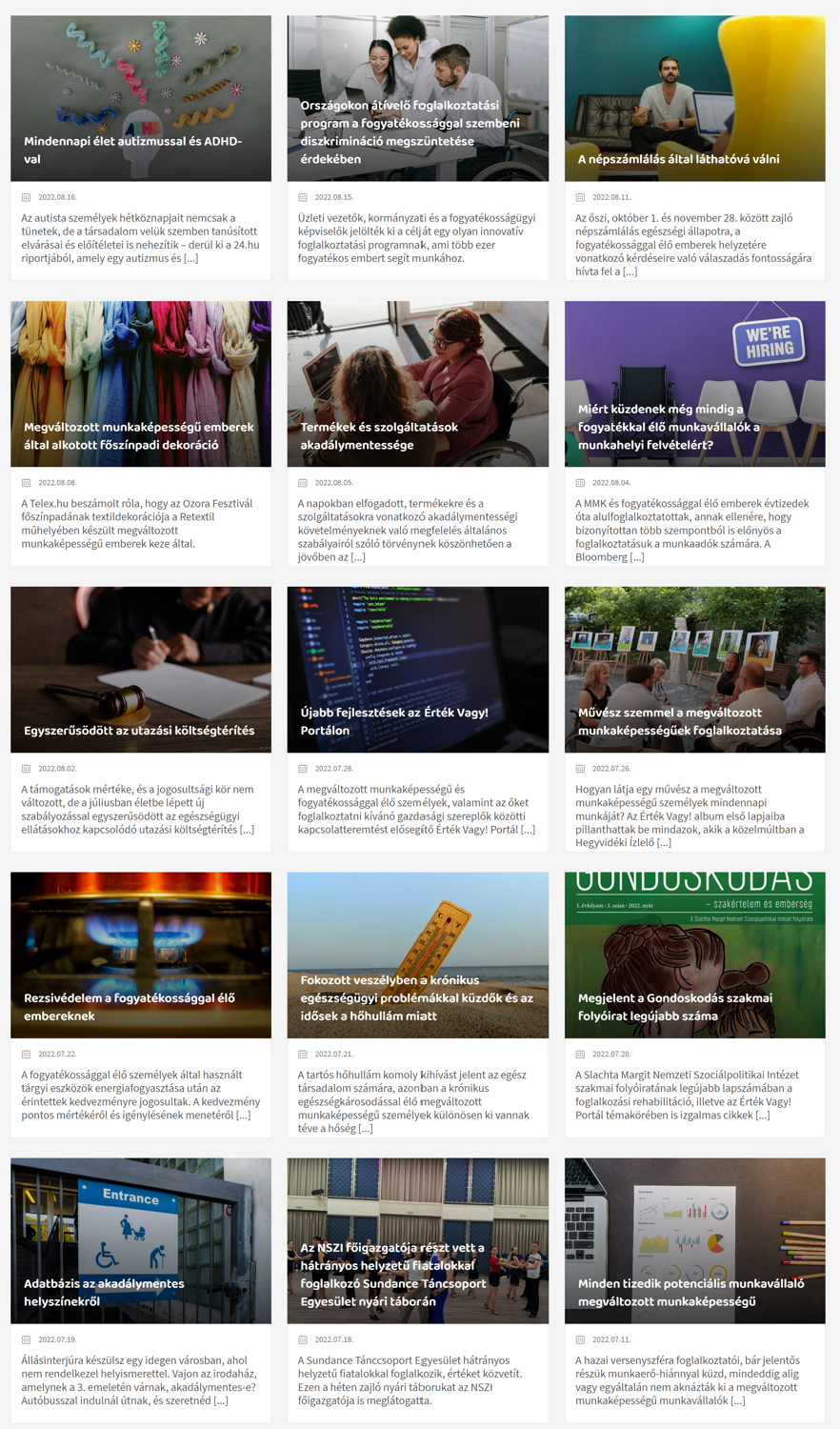 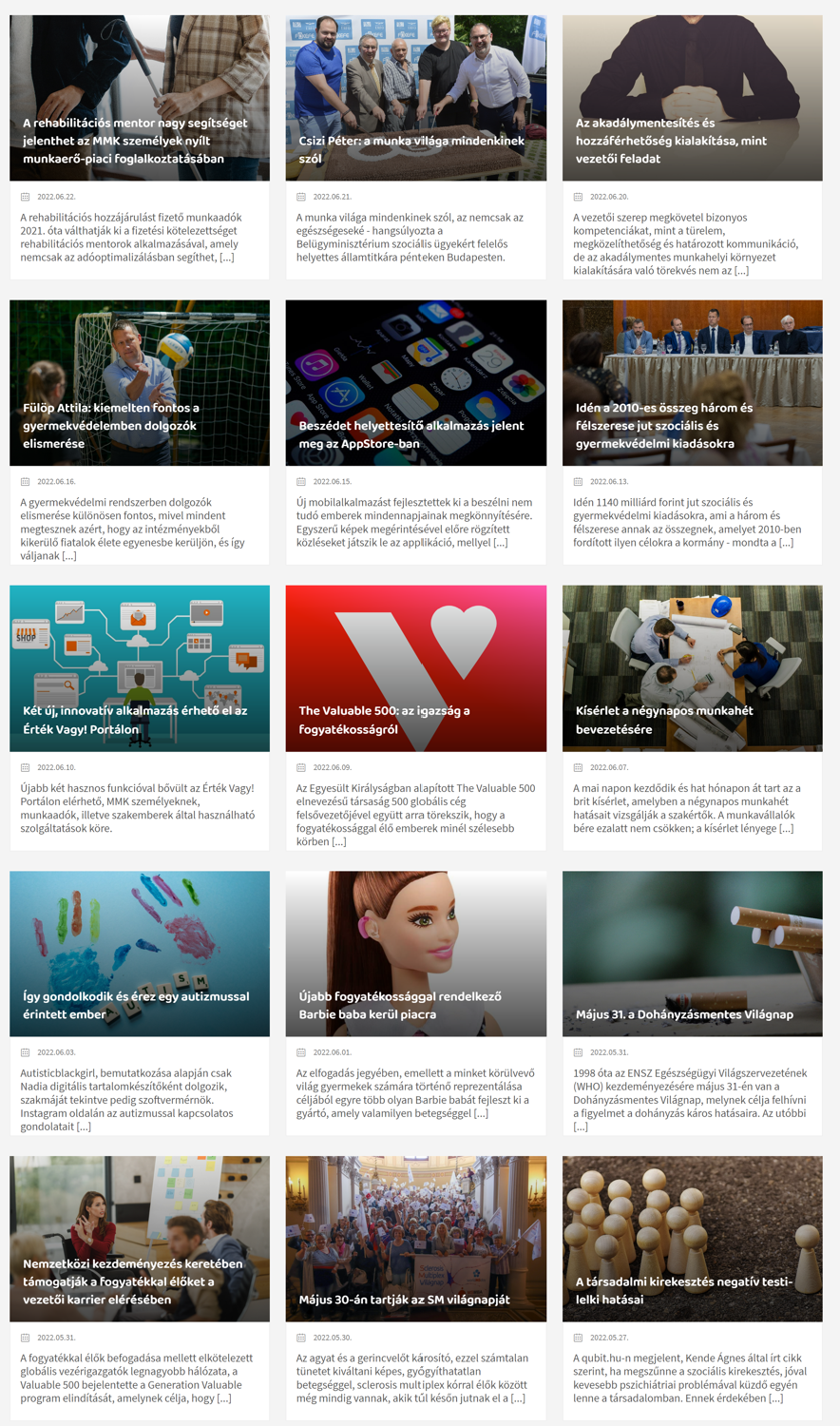 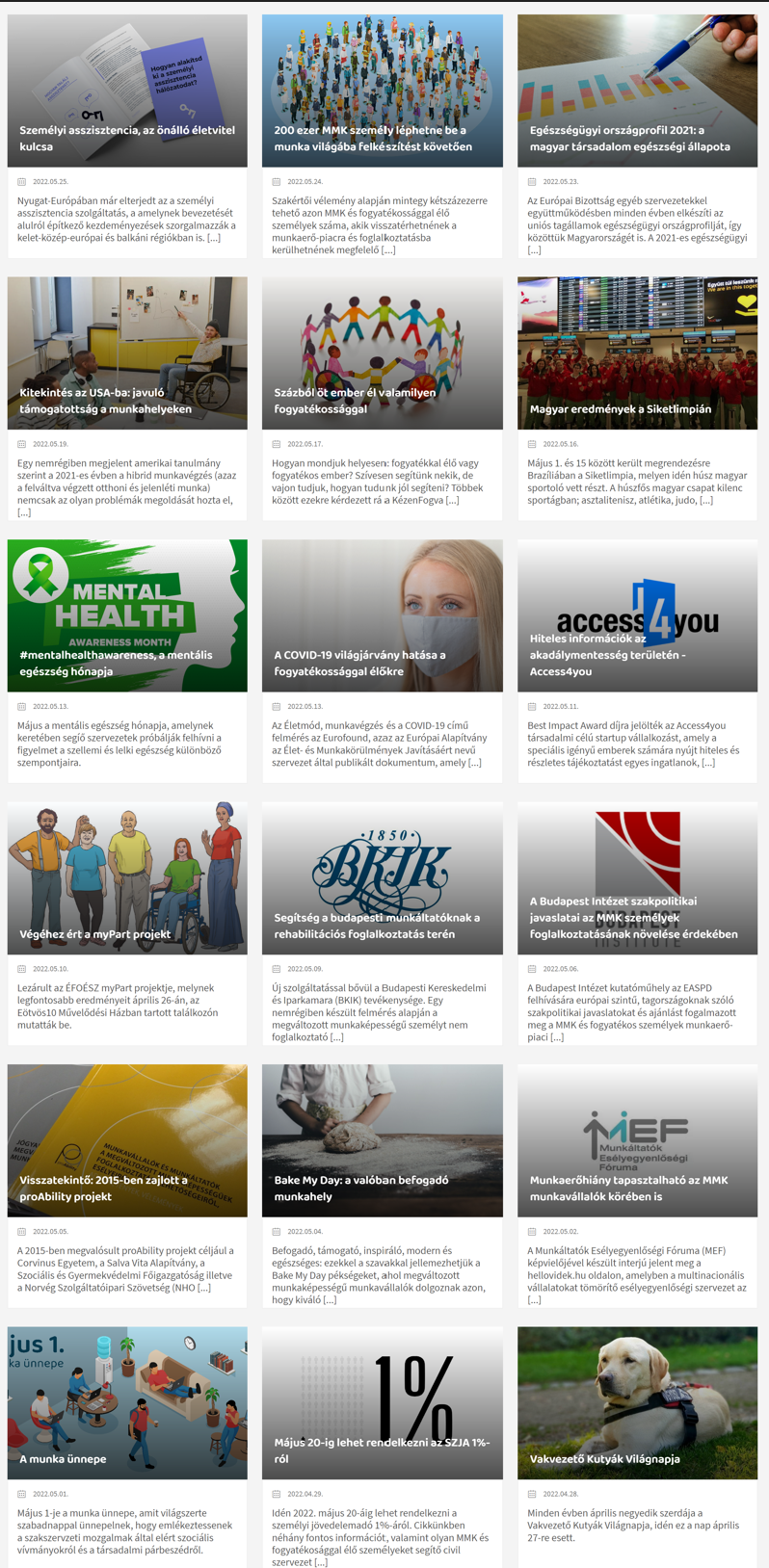 Az Érték Vagy! Portál fő funkciója
Intelligens rehabilitációs álláskereső platform
„Hidat építünk a megváltozott munkaképességű álláskeresőkés az őket kereső foglalkoztatók közé!”
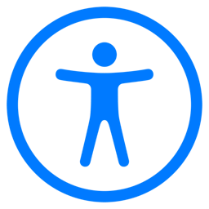 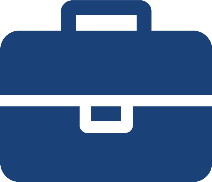 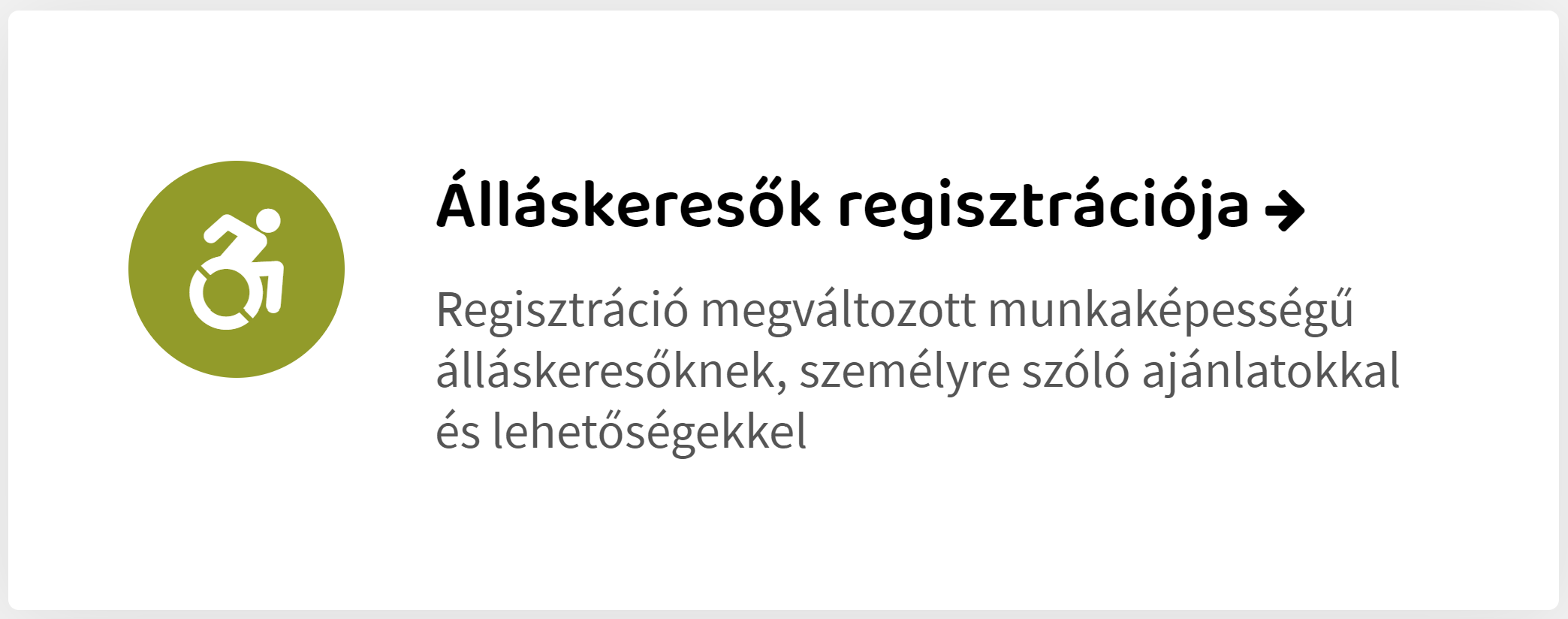 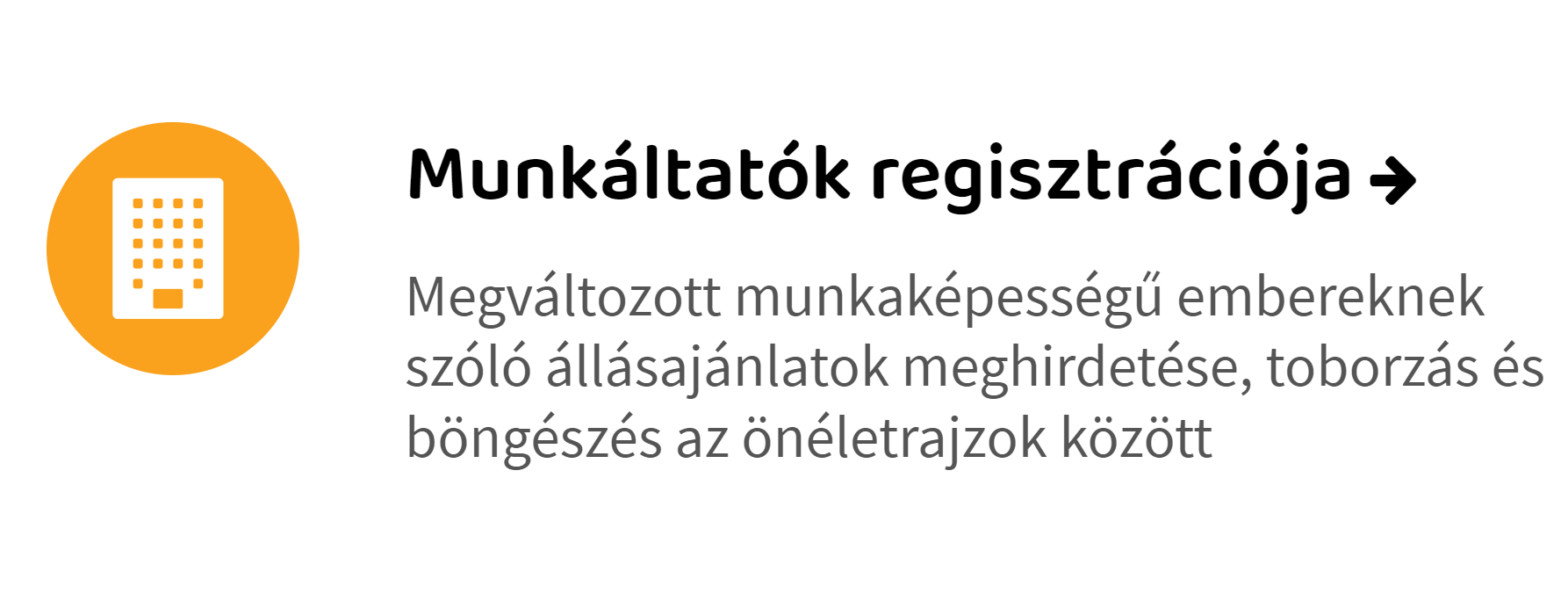 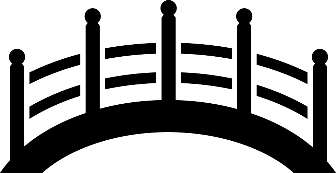 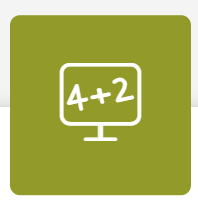 Online mentori tevékenység
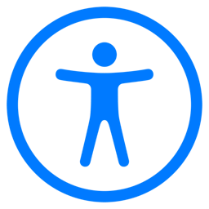 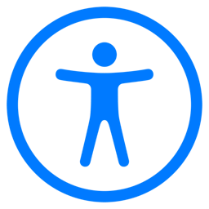 Álláskeresői regisztráció
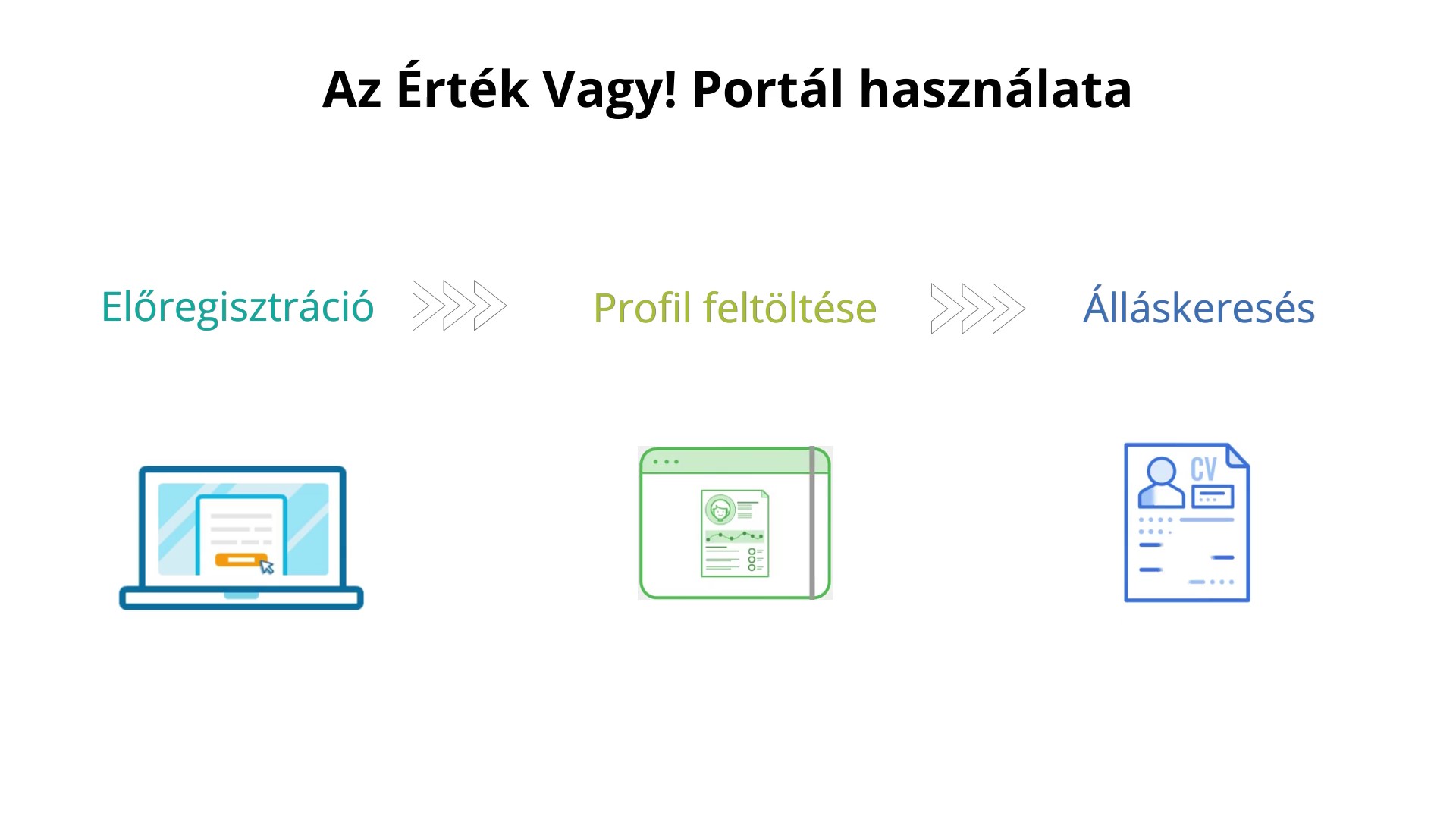 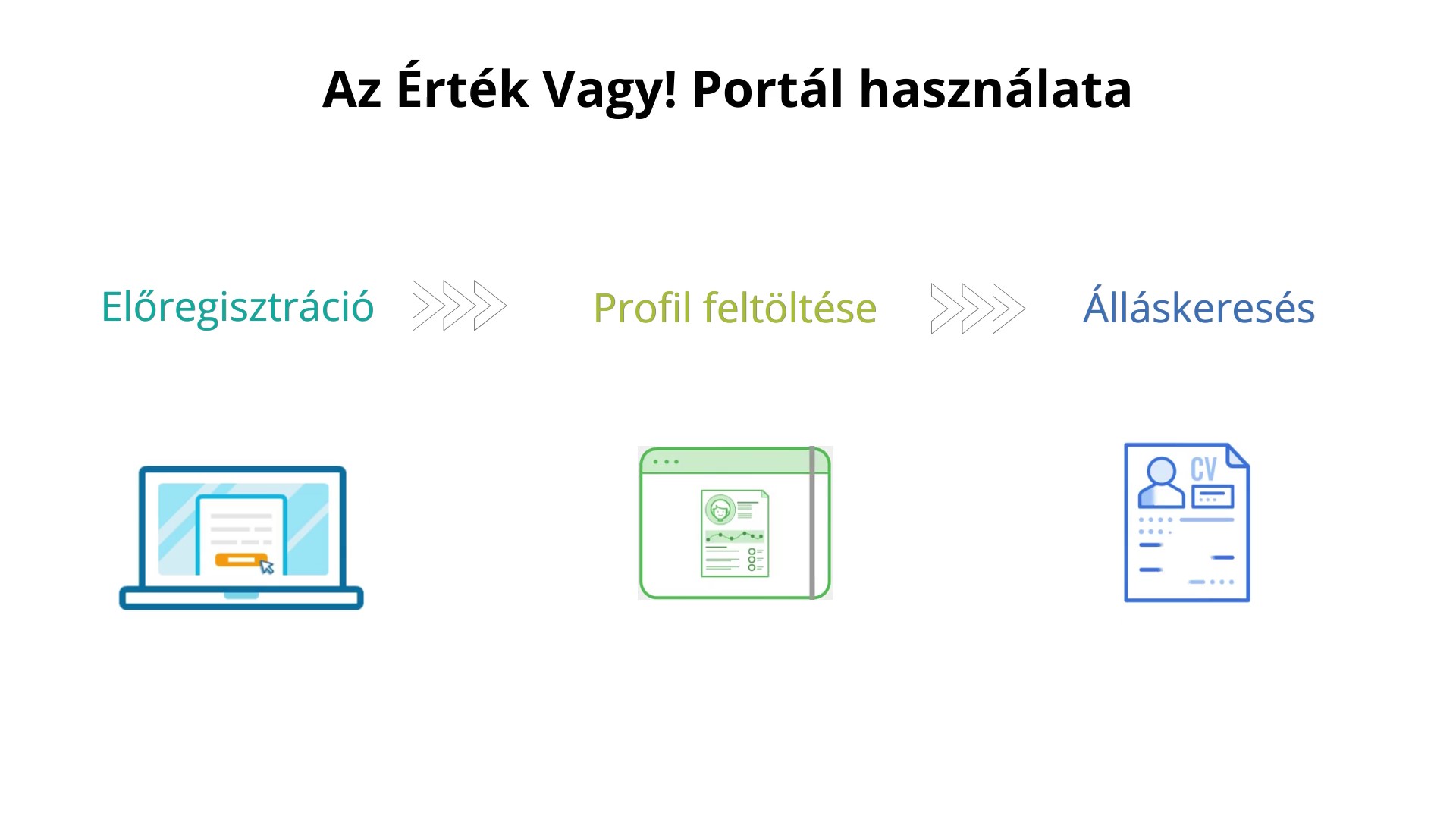 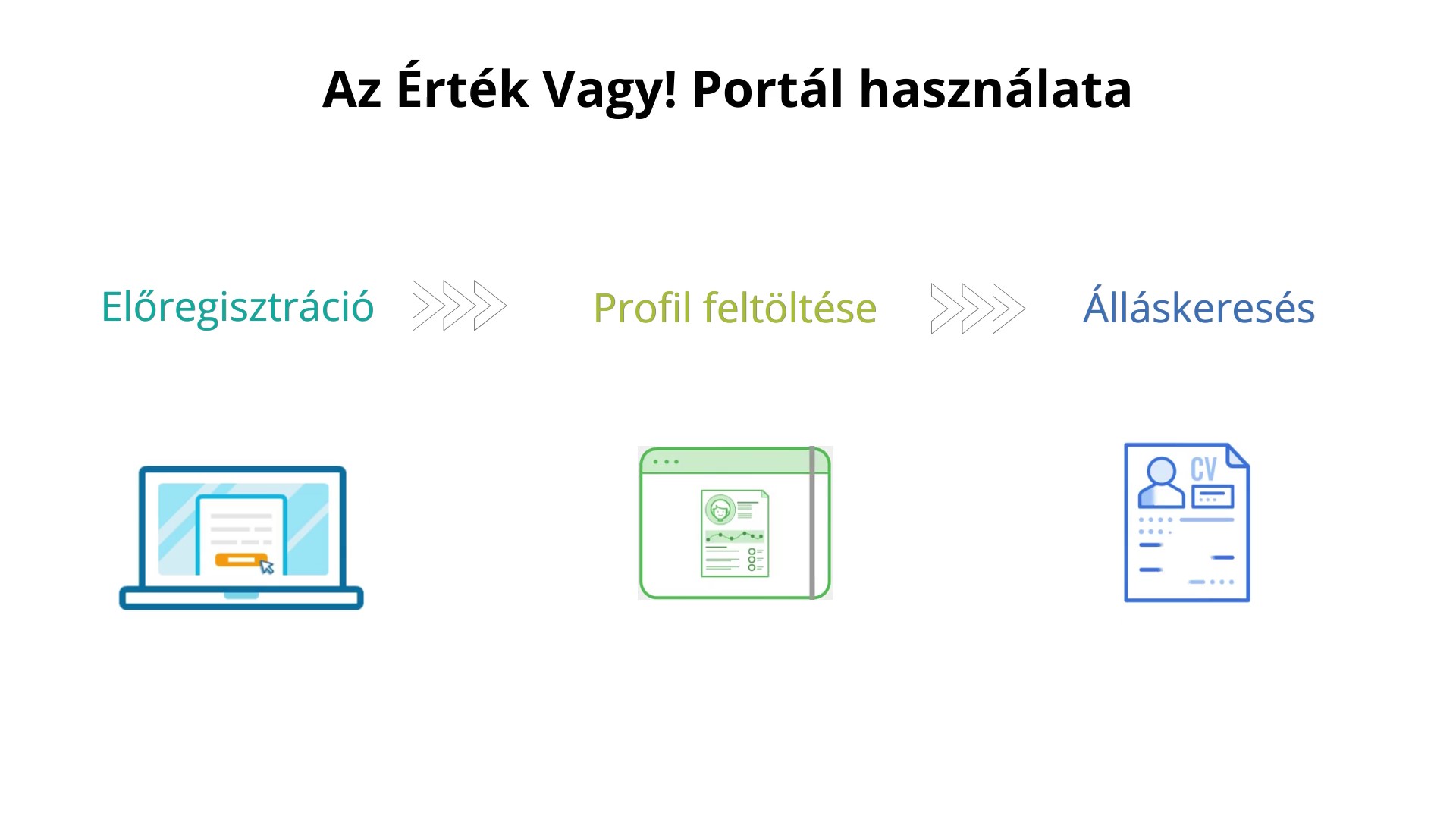 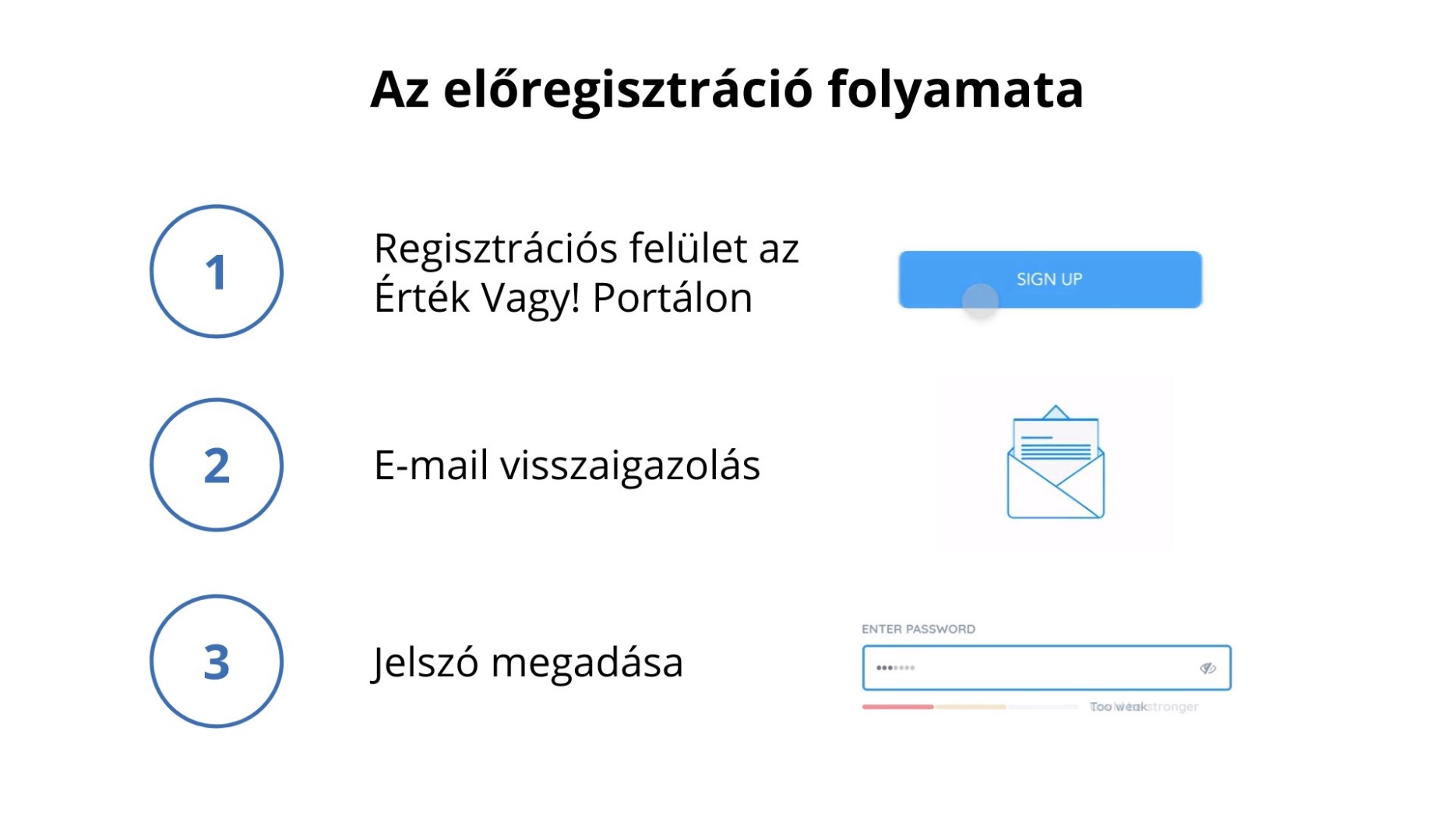 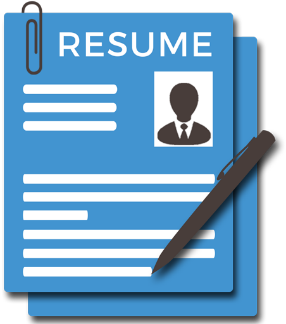 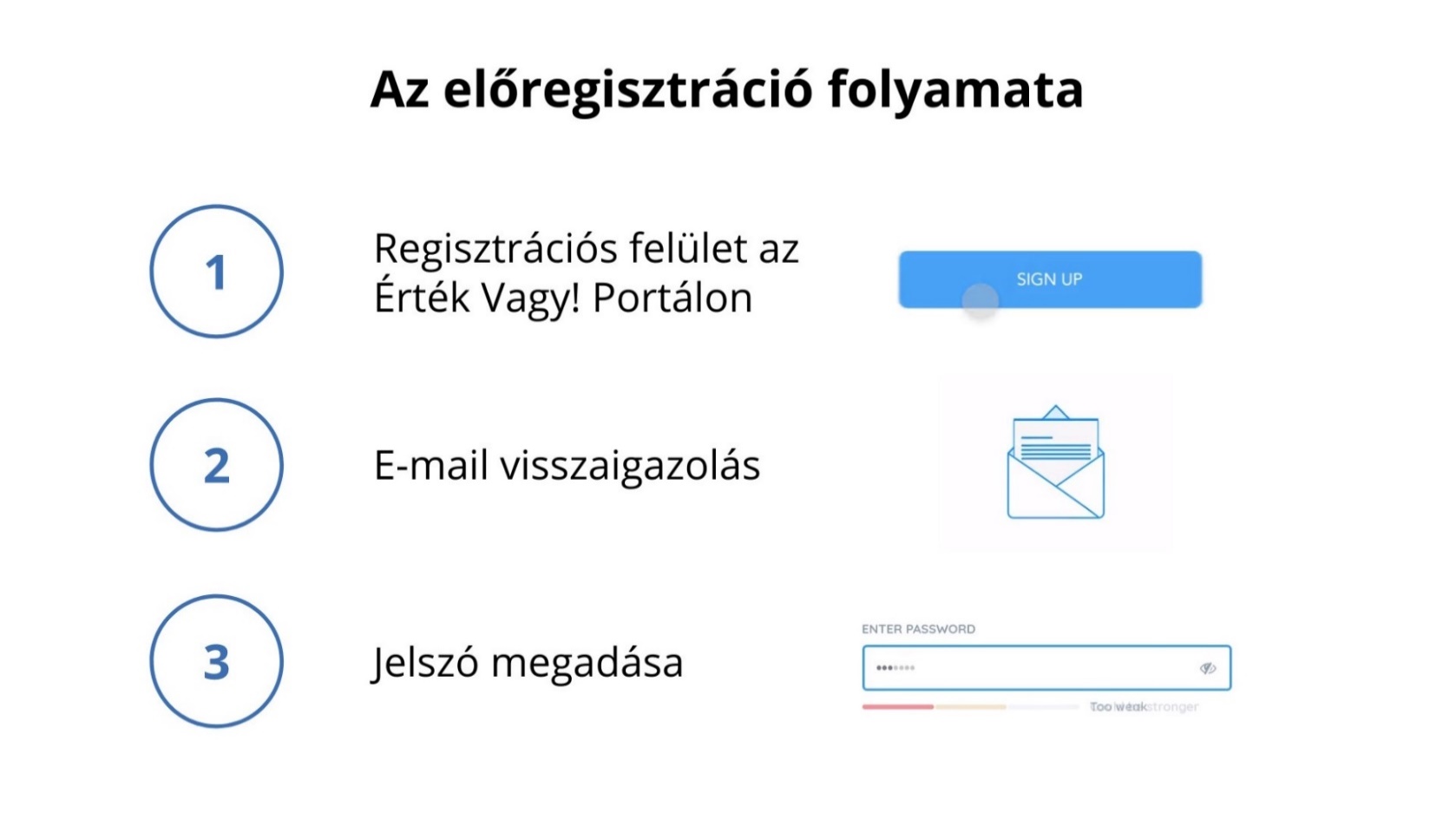 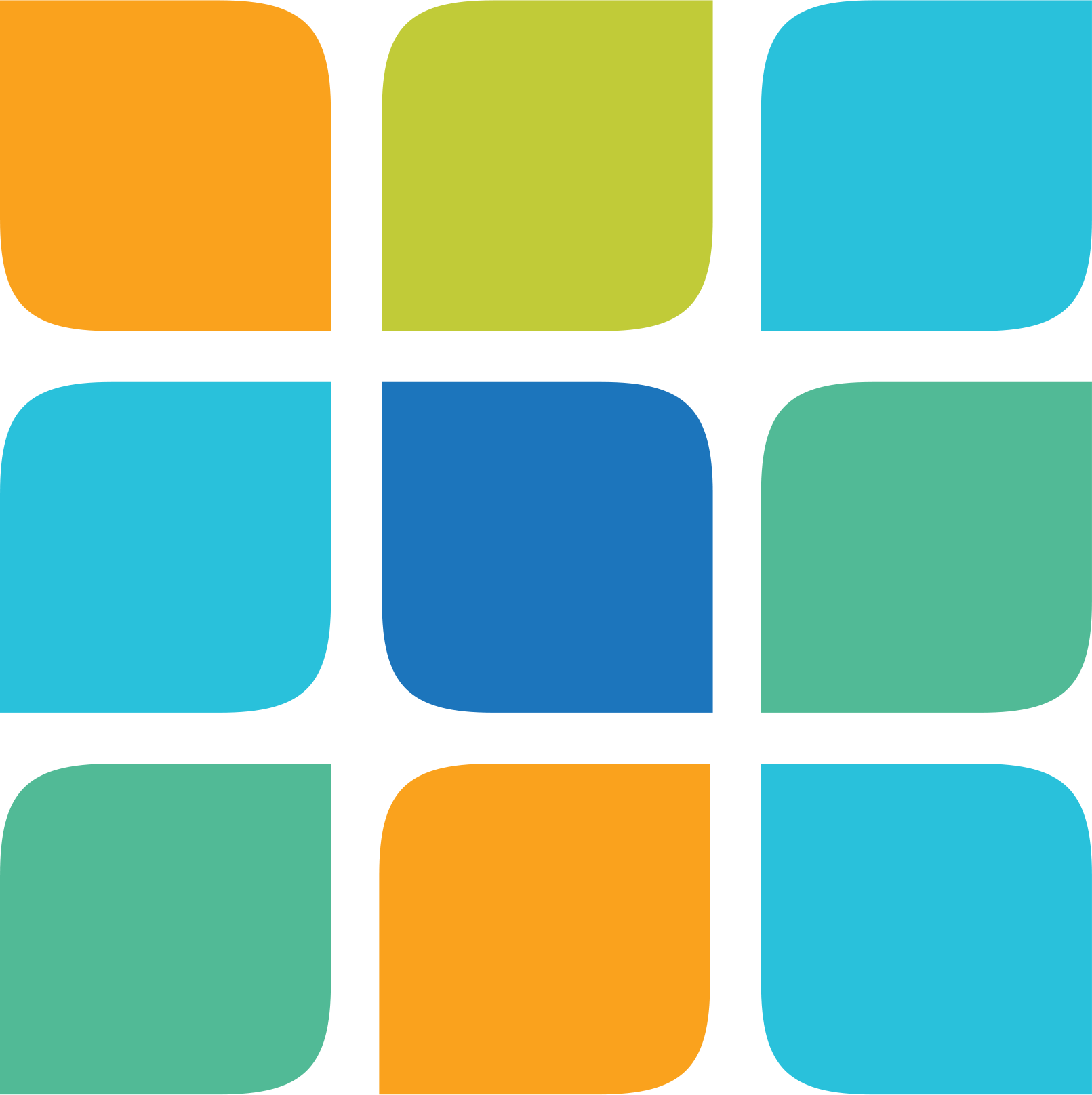 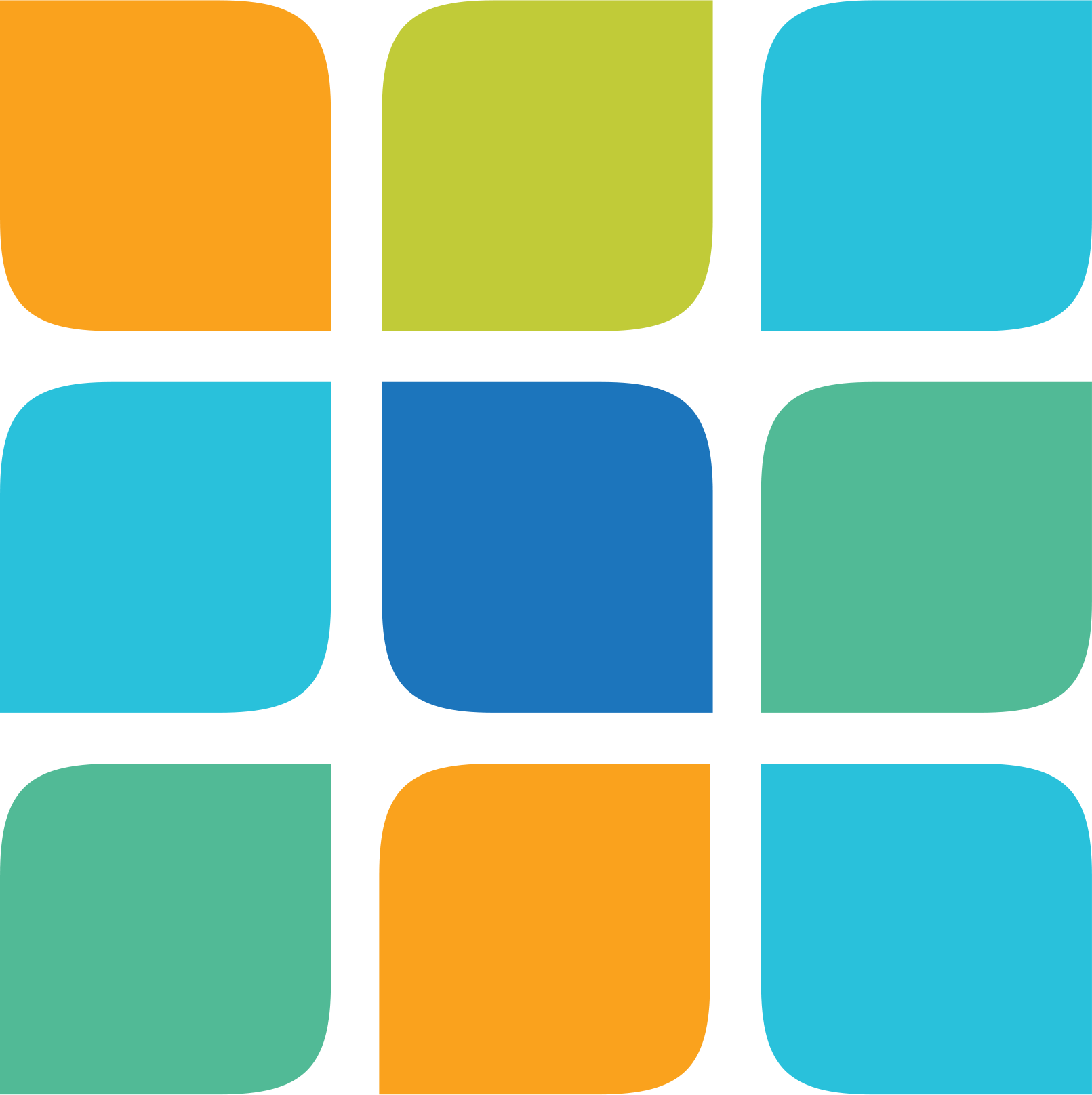 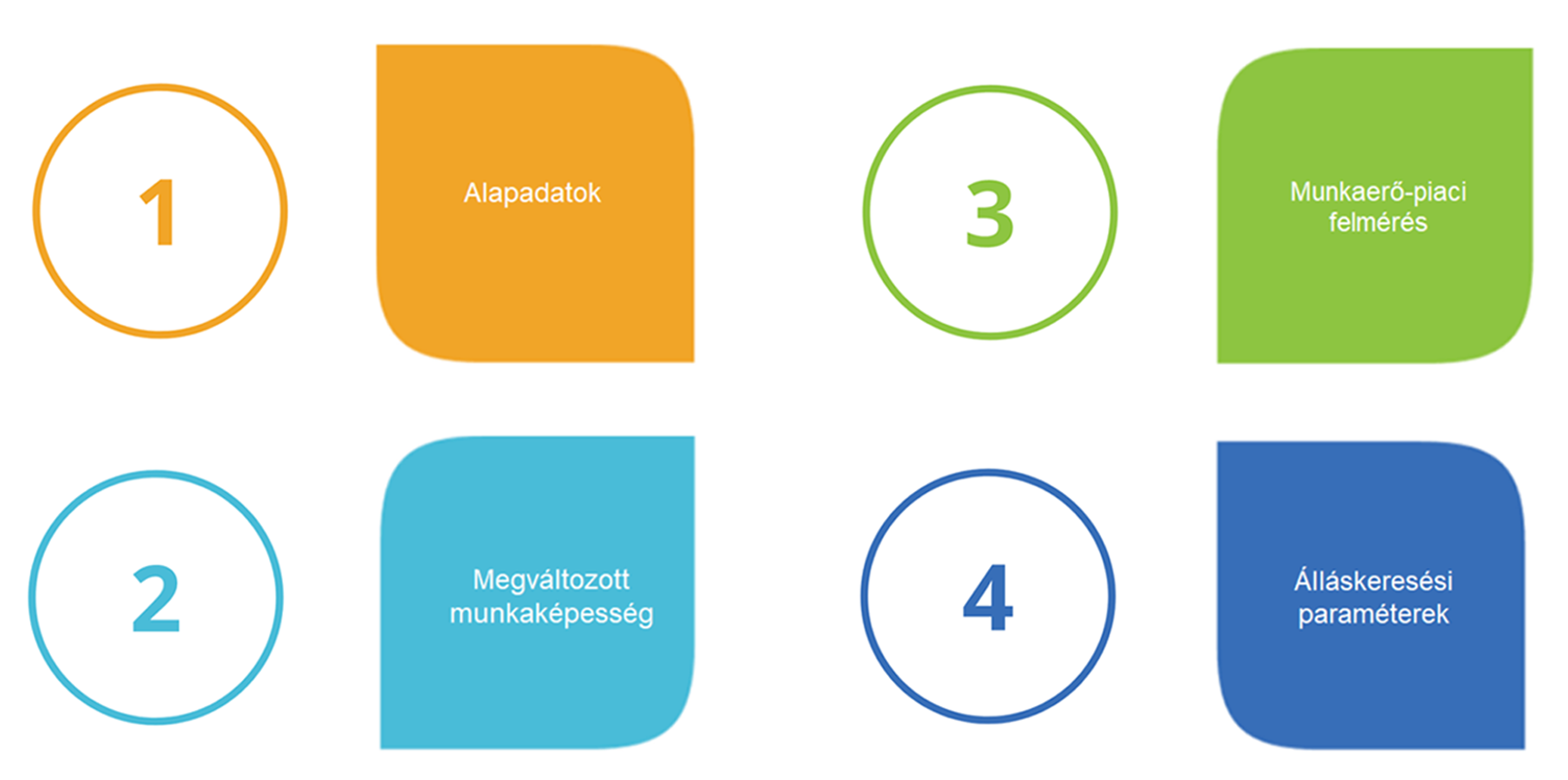 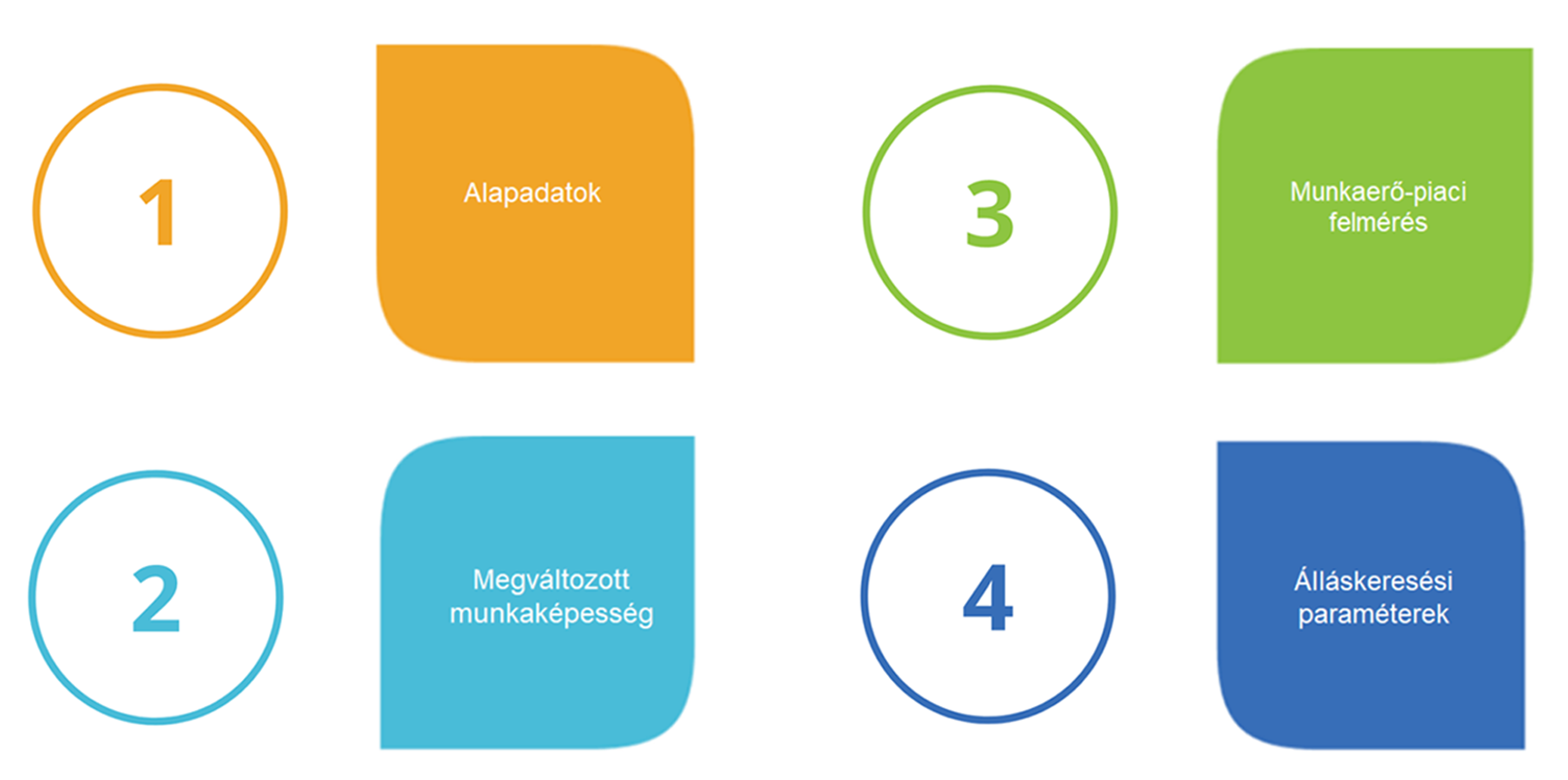 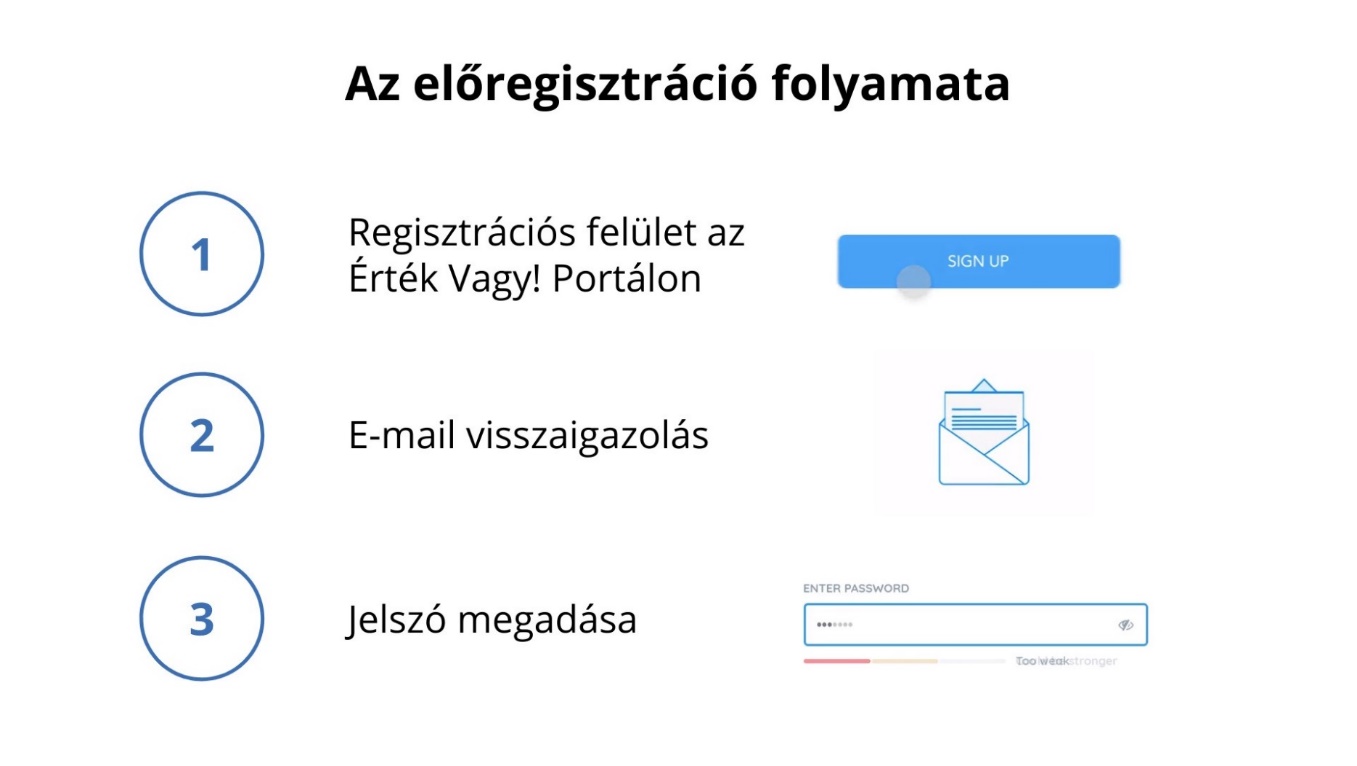 ÁLLÁS 
PÁLYÁZAT

(PROFIL ÉS ÖNÉLETRAJZ 
KÜLDÉS)
PUBLIKUS 
PROFILOK

(HOZZÁFÉRÉS 
AZ ÖNÉLETRAJZ 
ADATBÁZISHOZ)
Munkakörsegéd algoritmusok
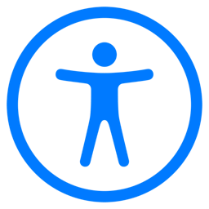 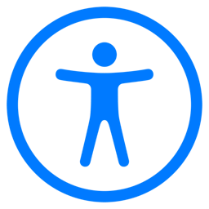 Álláskeresői Profil
1
2
Megváltozott munkaképesség
Alapadatok
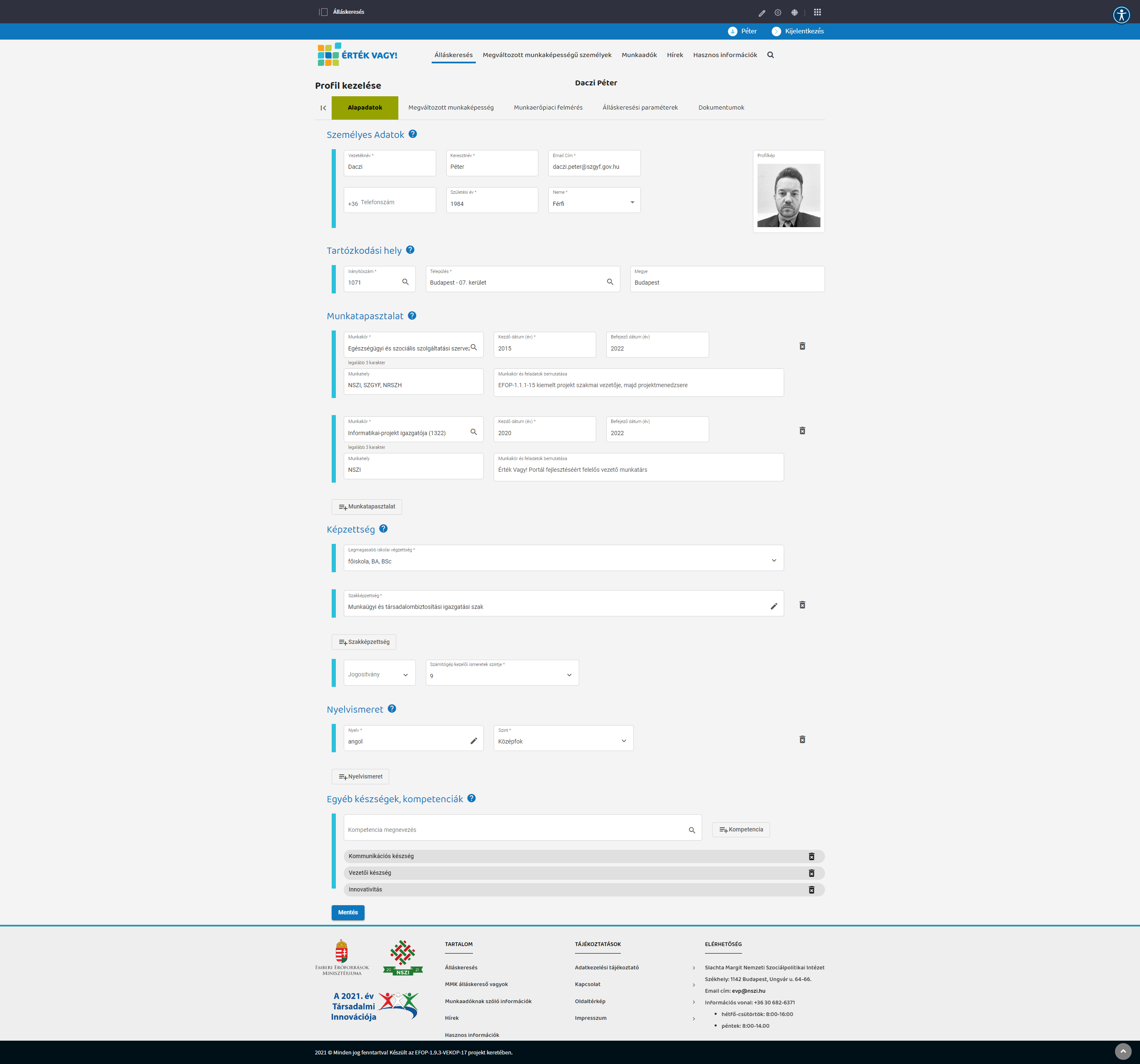 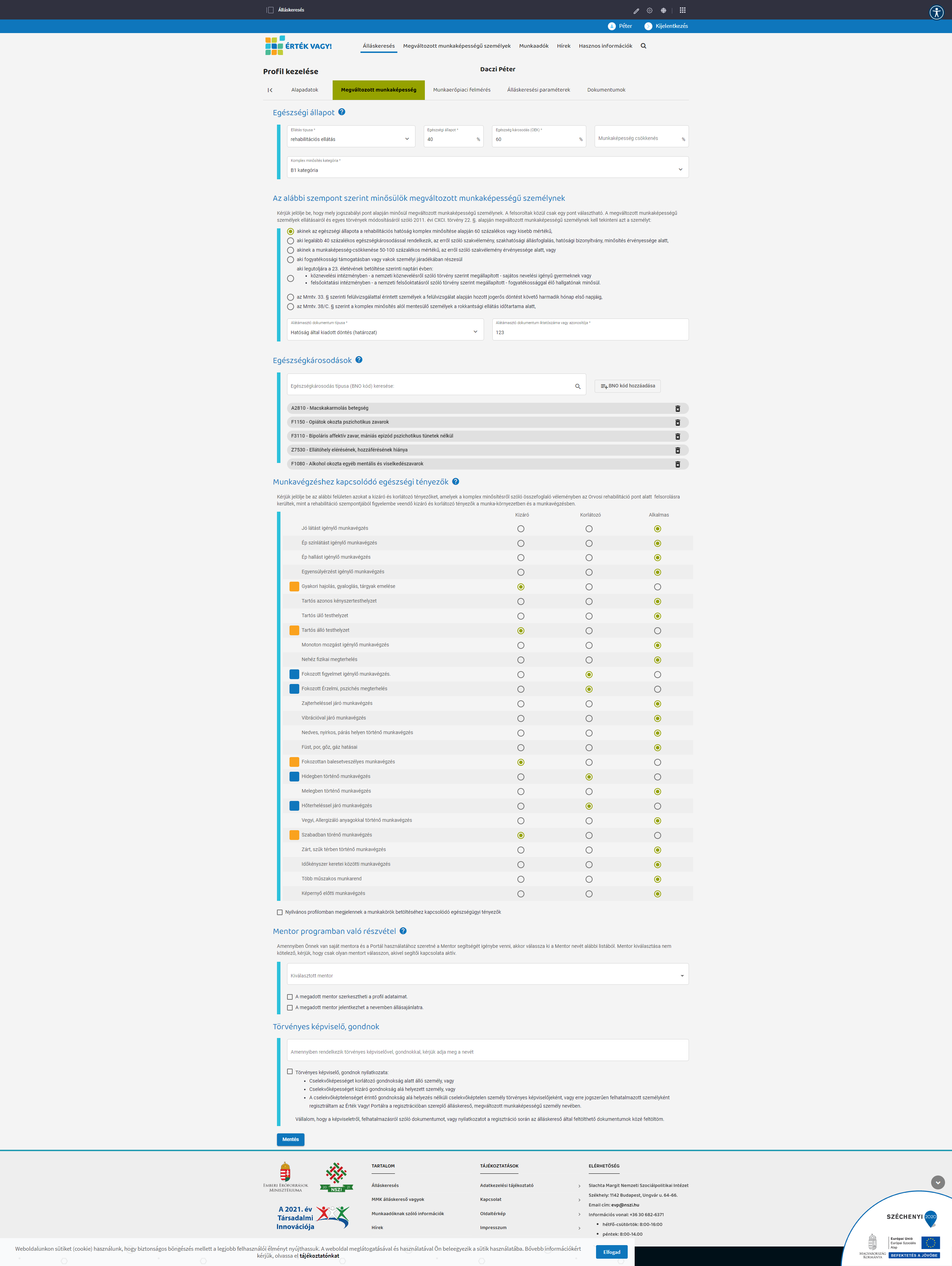 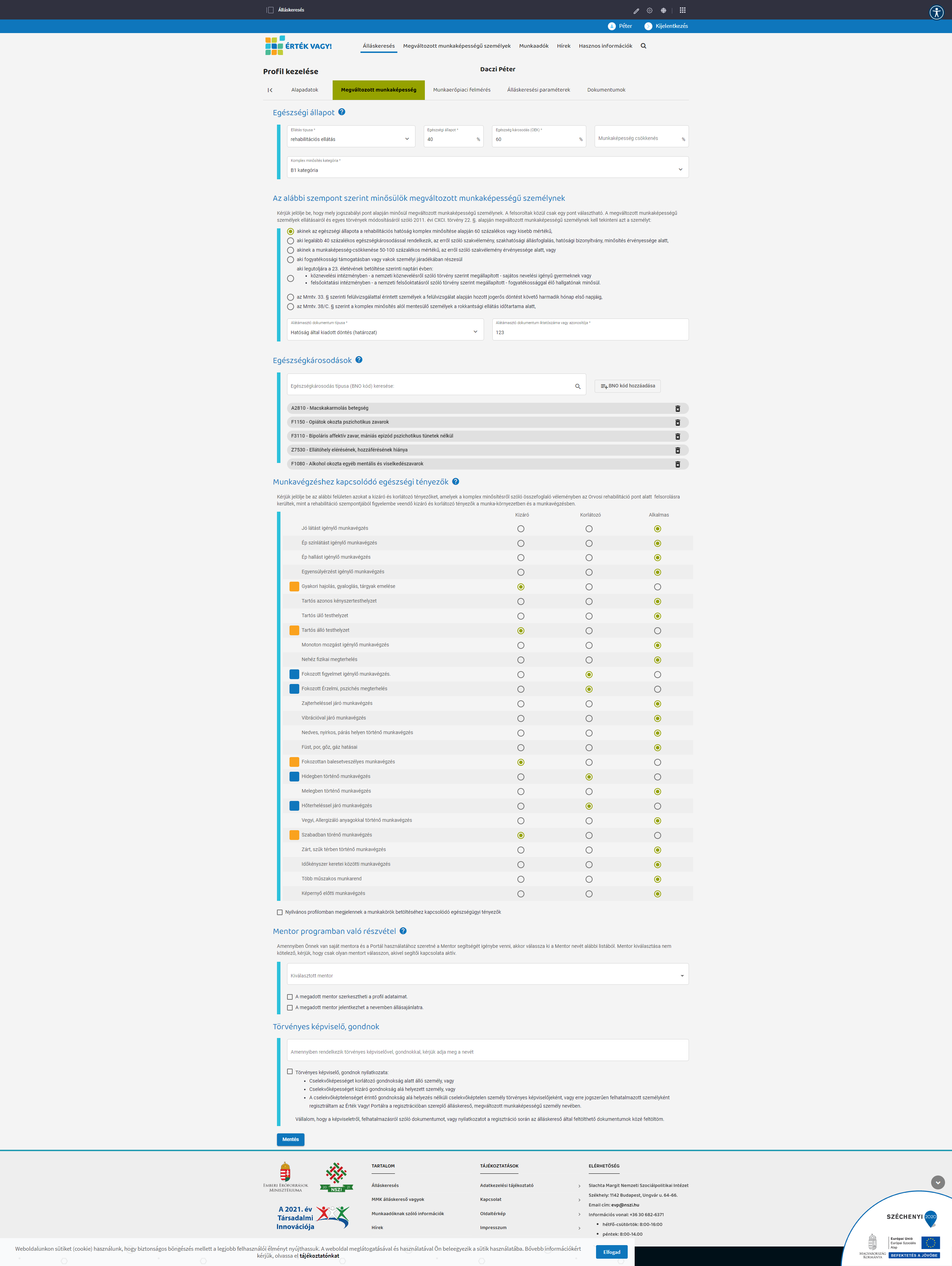 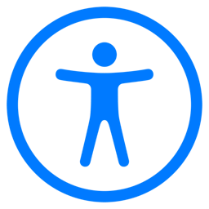 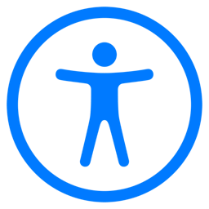 Álláskeresői Profil
4
3
5
Dokumentumok
Munkaerőpiaci felmérés
Álláskeresési preferenciák
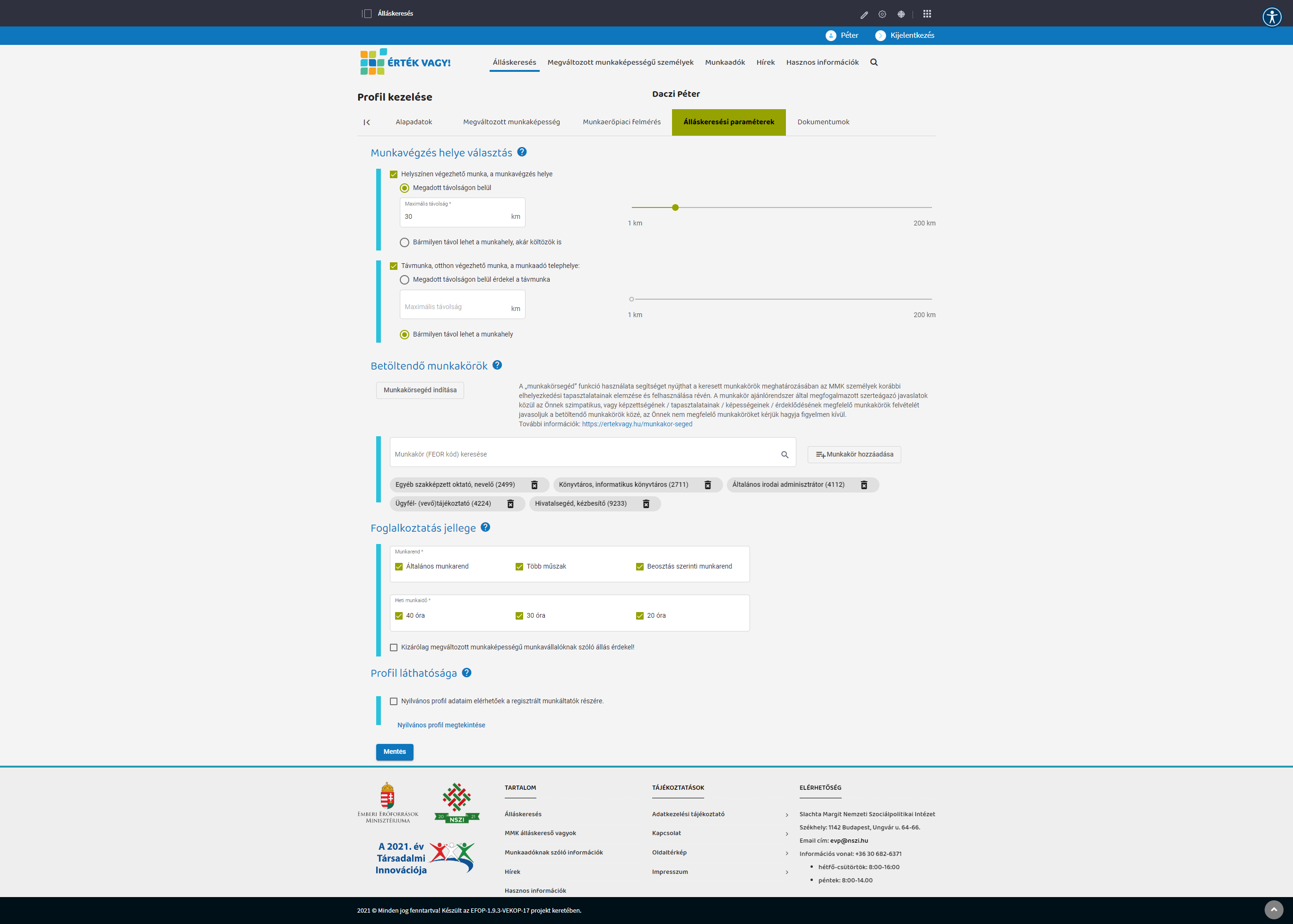 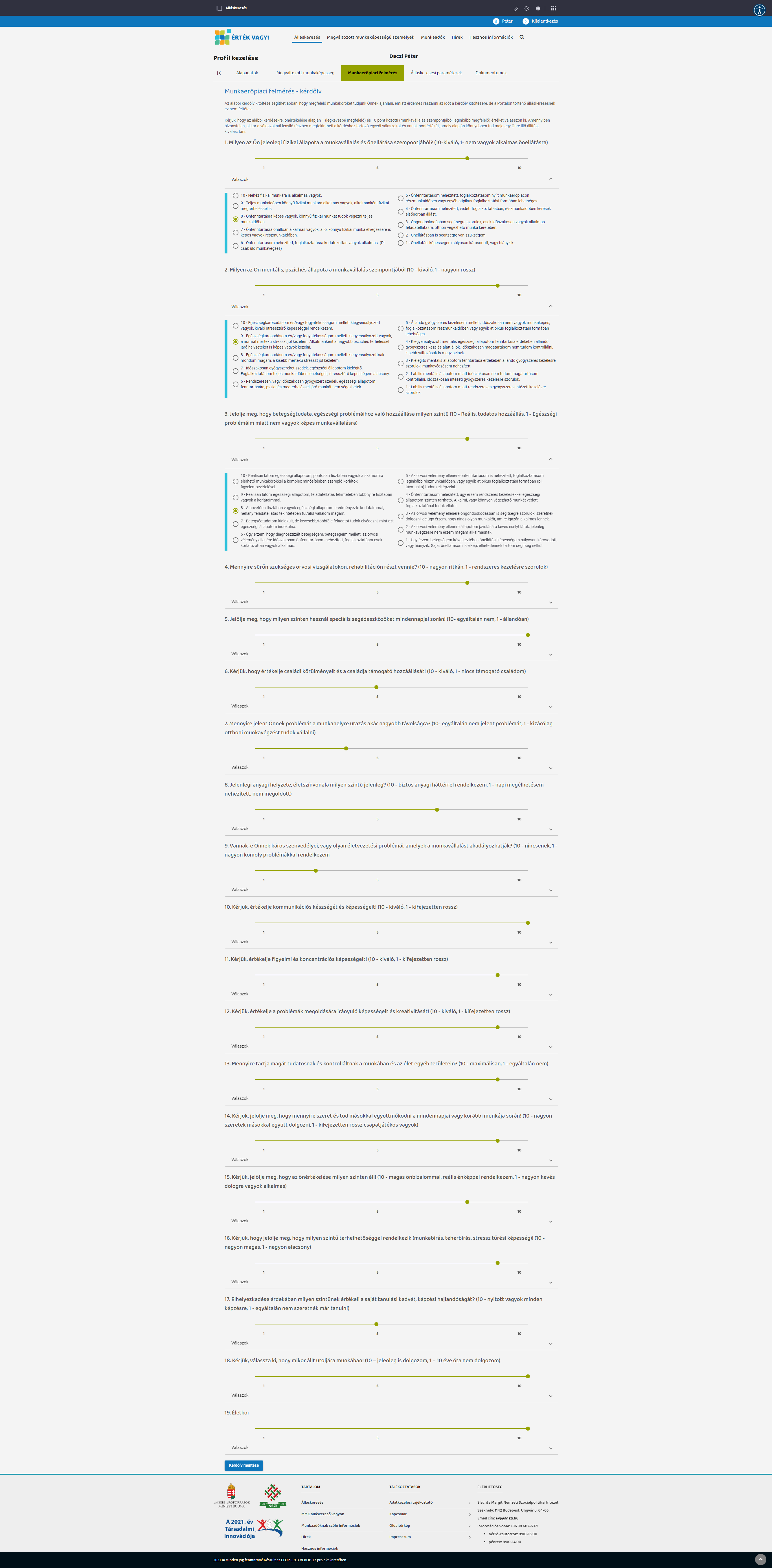 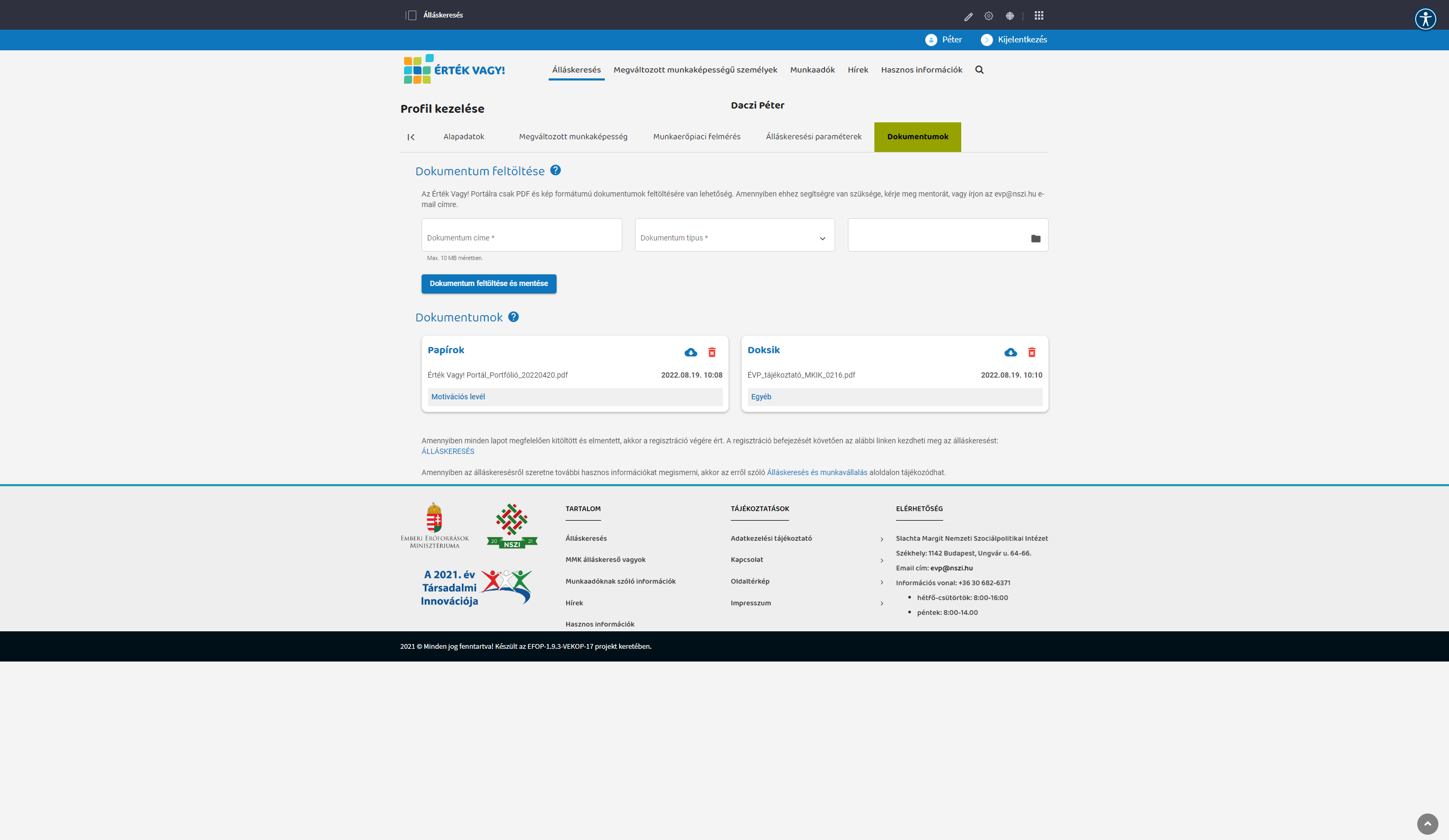 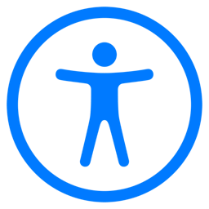 Publikus Profil(felhasználói engedély esetén)
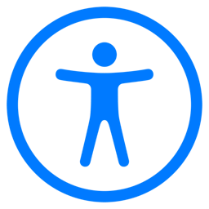 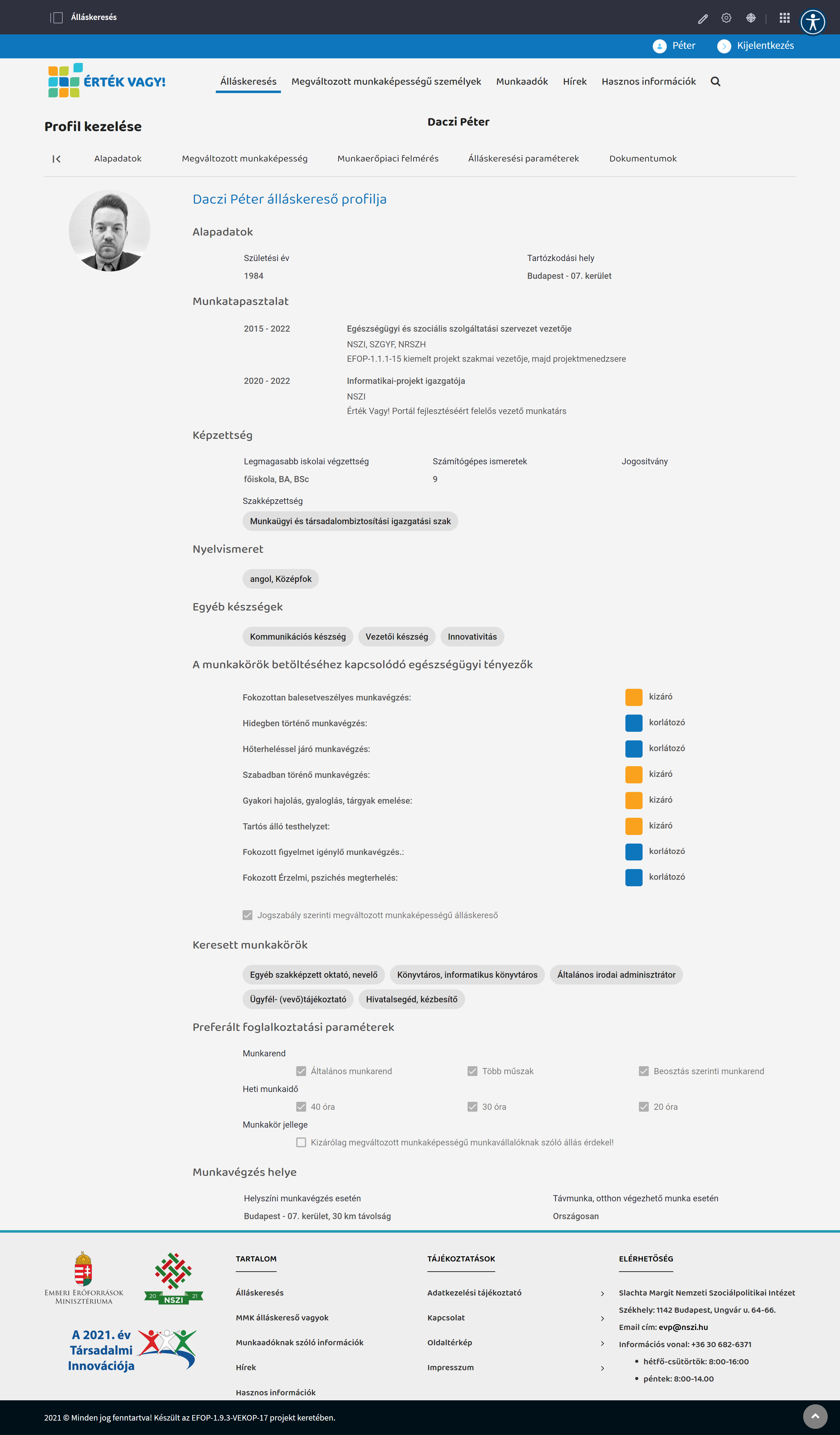 1) Ha és amennyiben:
MMK álláskereső
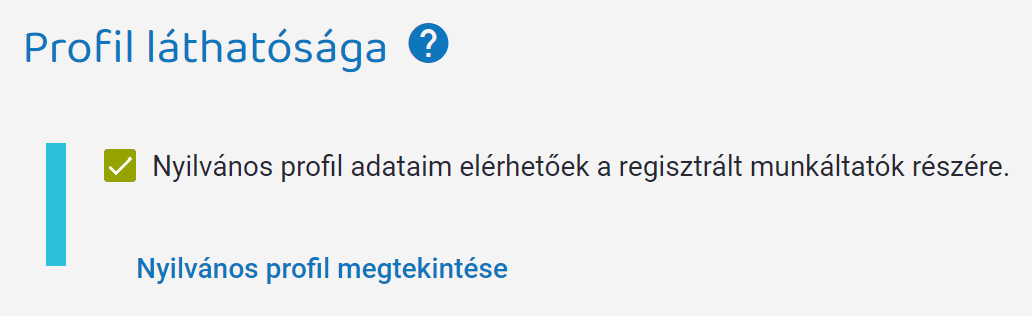 2) Akkor az állásajánlatot benyújtó munkaadó az ajánlat feltételeinek megfelelő MMK álláskeresőket megtalálhatja a publikus profilok adatbázisban:
Munkaadó:
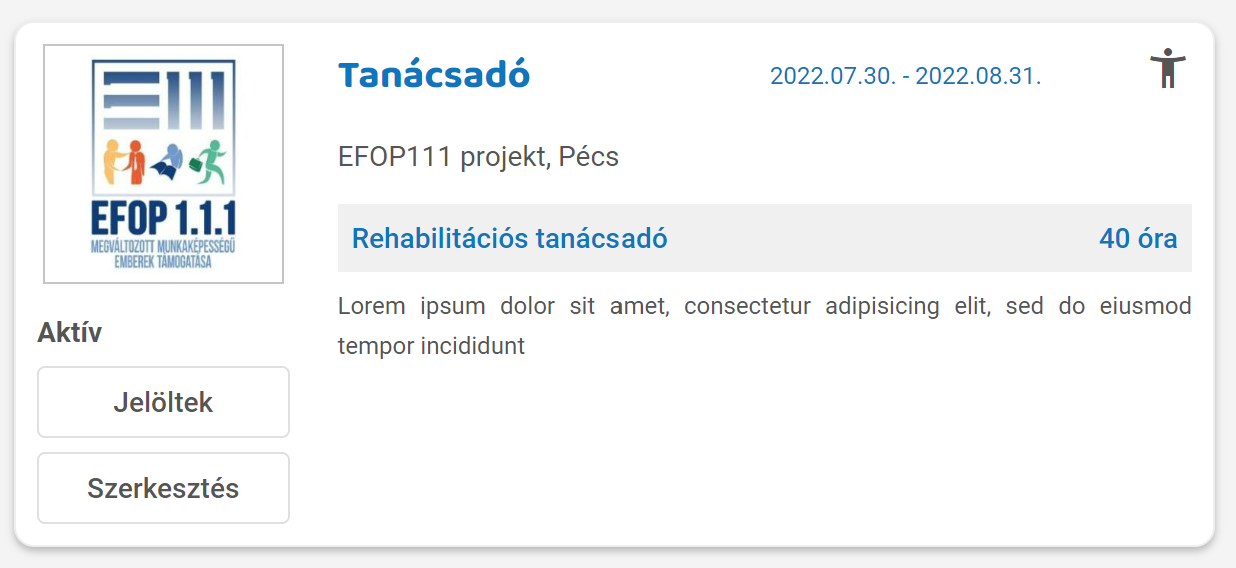 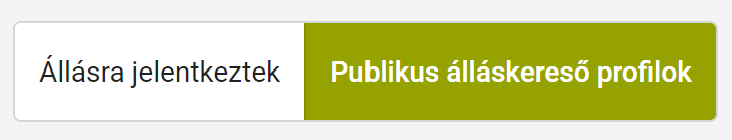 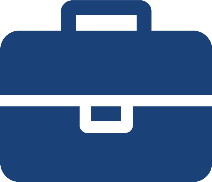 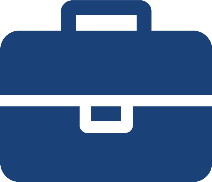 Munkaadói regisztráció
2
3
4
1
Állásajánlat feltöltése
A toborzási céloknak megfelelően állásajánlat publikációja, beérkezett jelentkezések értékelése, és publikus profilok funkció használata.
Regisztráció az ÉVP felületen
Portálon a munkaadói 
regisztrációs felület kitöltése és + Aláírási címpéldány
+ Regisztrációs adatlap
beküldése
Adminisztrátori ellenőrzés
ÉVP adminisztrátor ellenőrzi a beküldött dokumentumokat, majd jóváhagyja a regisztrációt, vagy hiánypótlást kér.
Munkaadói profil feltöltése
A jóváhagyott kapcsolattartó megadja a kért adatokat és információkat (telephely, profilkép, akadálymentesítés, tapasztalatok stb.)
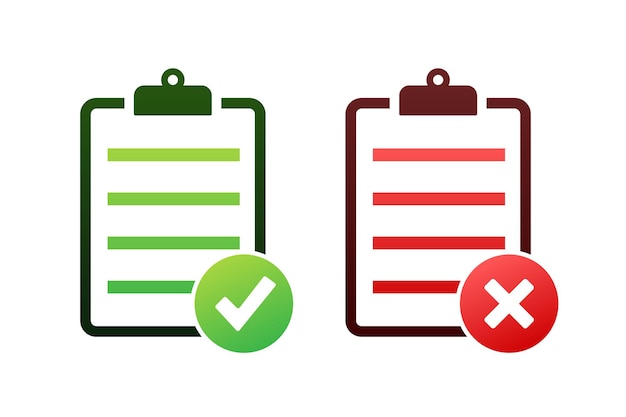 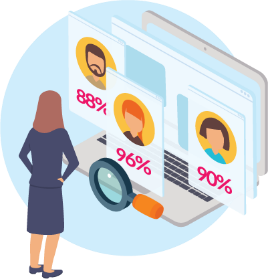 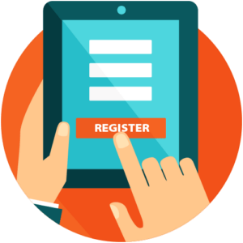 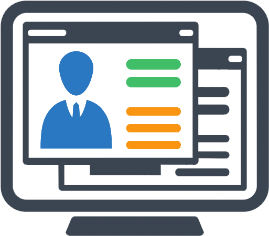 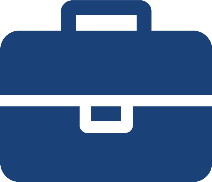 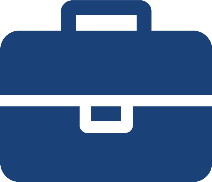 Munkaadói Profil
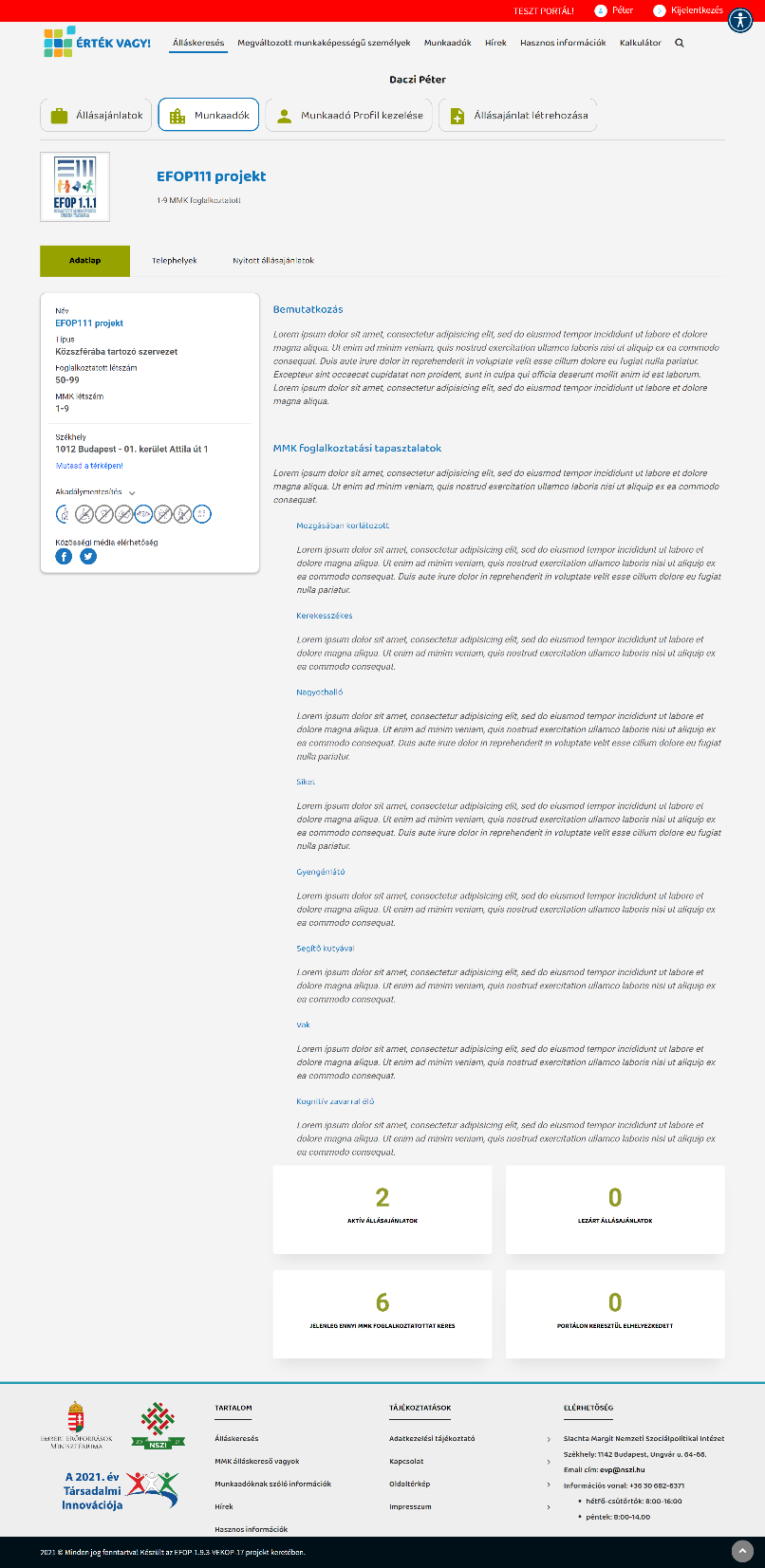 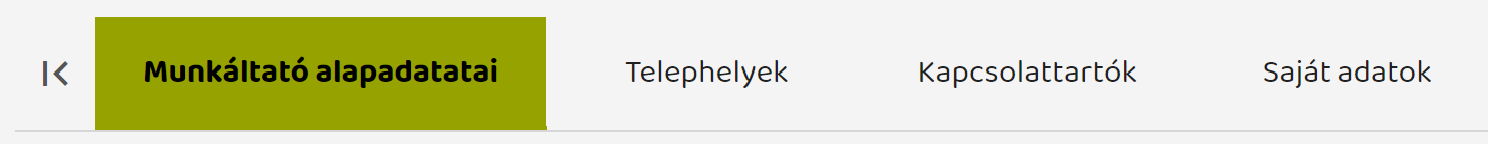 Munkaadói márkaépítés („employer branding”):
Munkáltató adatai (létszám, ágazat, típus, stb.) 
Munkáltató szöveges bemutatása
Profilkép
Közösségi média elérhetőségek
MMK személyekkel kapcsolatos foglalkoztatási tapasztalatok
Telephelyek akadálymentességi információi
Saját adatok, (kapcsolattartót adminisztrátor módosíthat)
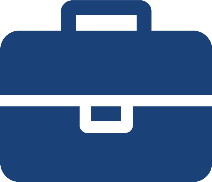 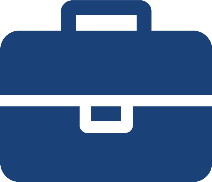 Állásajánlat
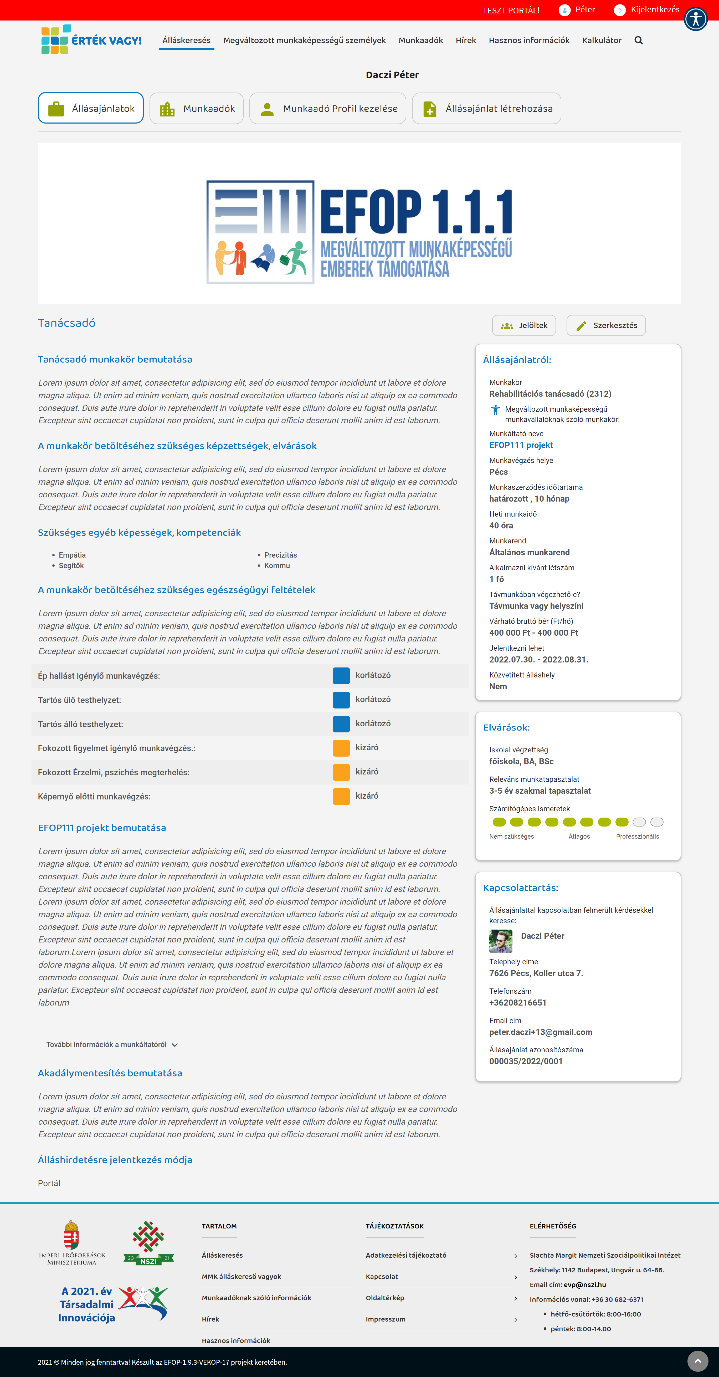 Érvényességi idő,
Fejléckép,
Betöltendő munkakör (Munkakör megnevezése, FEOR, Munkaszerződés jellege, Munkaszerződés időtartama, Heti munkaidő, Munkarend, Alkalmazni kívánt létszám, Távmunka lehetősége, Várható bruttó bér (Ft/hó)),
Munkakör részletes leírása,
Szükséges képzettségek, elvárások,
Szükséges egyéb képességek, kompetenciák,
Megváltozott munkaképesség,
Foglalkozások egészségi tényezői,
Jelentkezés, kapcsolattartás,
ONLINE mentori tevékenység
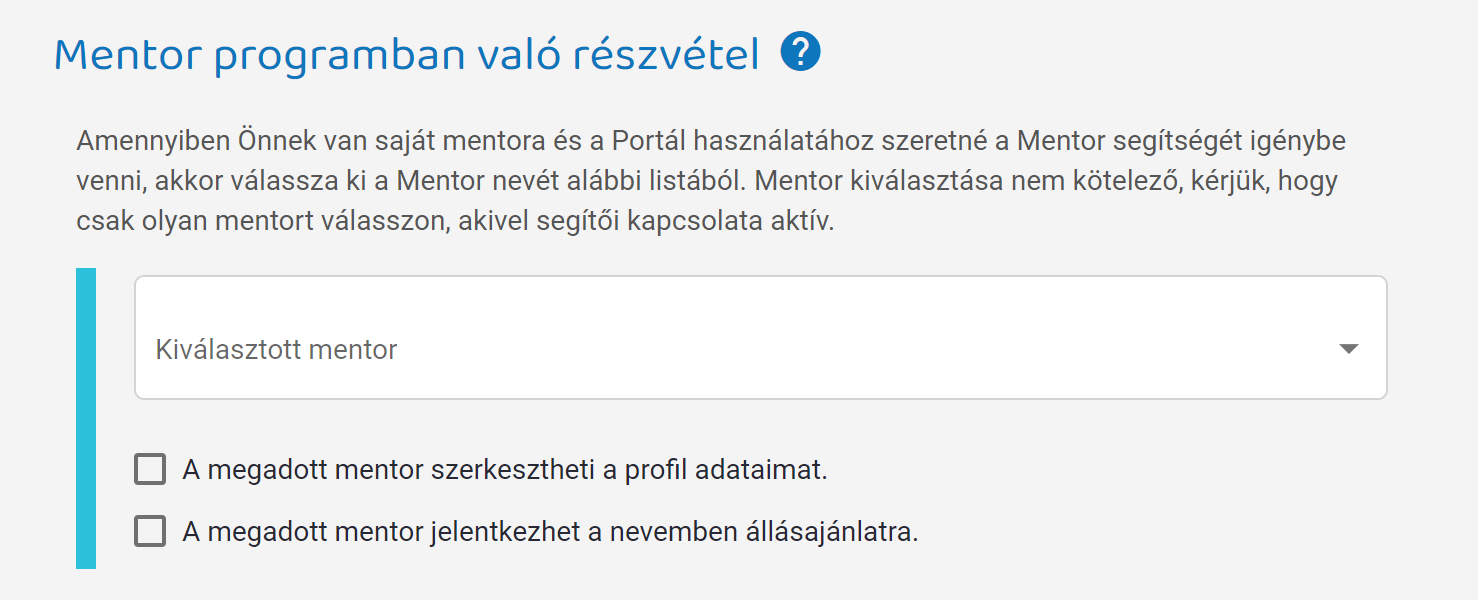 Az MMK Álláskeresők a regisztráció (Regisztráció - Profil létrehozása – MMK rész) során önállóan dönthetnek arról, hogy az online álláskeresésben támogassa, segítse-e őket egy a regisztráció során kiválasztott mentor, akivel a való életben is foglalkozási rehabilitációs, vagy munkaerő-piaci segítői kapcsolatban állnak. Az MMK álláskeresők a regisztrált mentorok listájából kiválaszthatják a mentor személyét, majd bejelölik, hogy a mentor a különböző jogosultsági szintek közül milyen módon segítheti az Álláskereső tevékenységét.

Feltételei:
a mentor foglalkozási rehabilitációs, vagy munkaerő-piaci segítői tevékenységet végez 
a mentor csak olyan álláskeresők (ügyfelek) mentorálását végezheti a Portálon, akikkel aktív segítői kapcsolata áll fenn.
a mentor a regisztráció feltételeként meghatározott nyilatkozatokat megteszi és a szükséges dokumentumokat az evpregisztracio@nszi.hu címen benyújtja.
A foglalkozási rehabilitációs folyamat- a kudarctól a megoldásig -
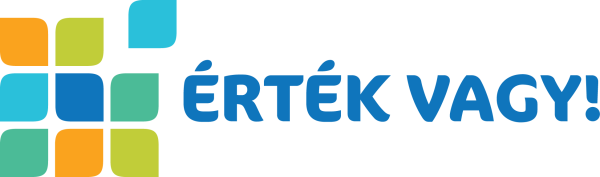 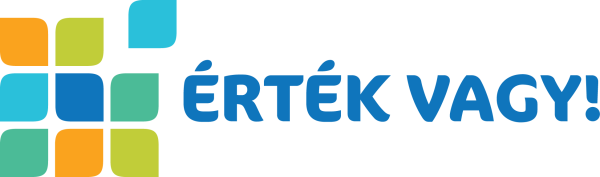 Mentori szerepkör és Portál használat
Foglalkozási rehabilitációs mentor
Munkahelyi rehabilitációs mentor
KAPCSOLATTEREMTÉSÁllásajánlatok és MMK álláskeresők profiljainak illesztése
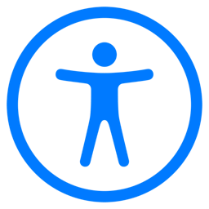 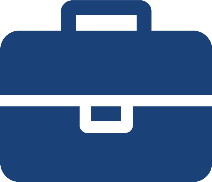 Regisztrált Munkaadók
Regisztrált MMK Álláskereső
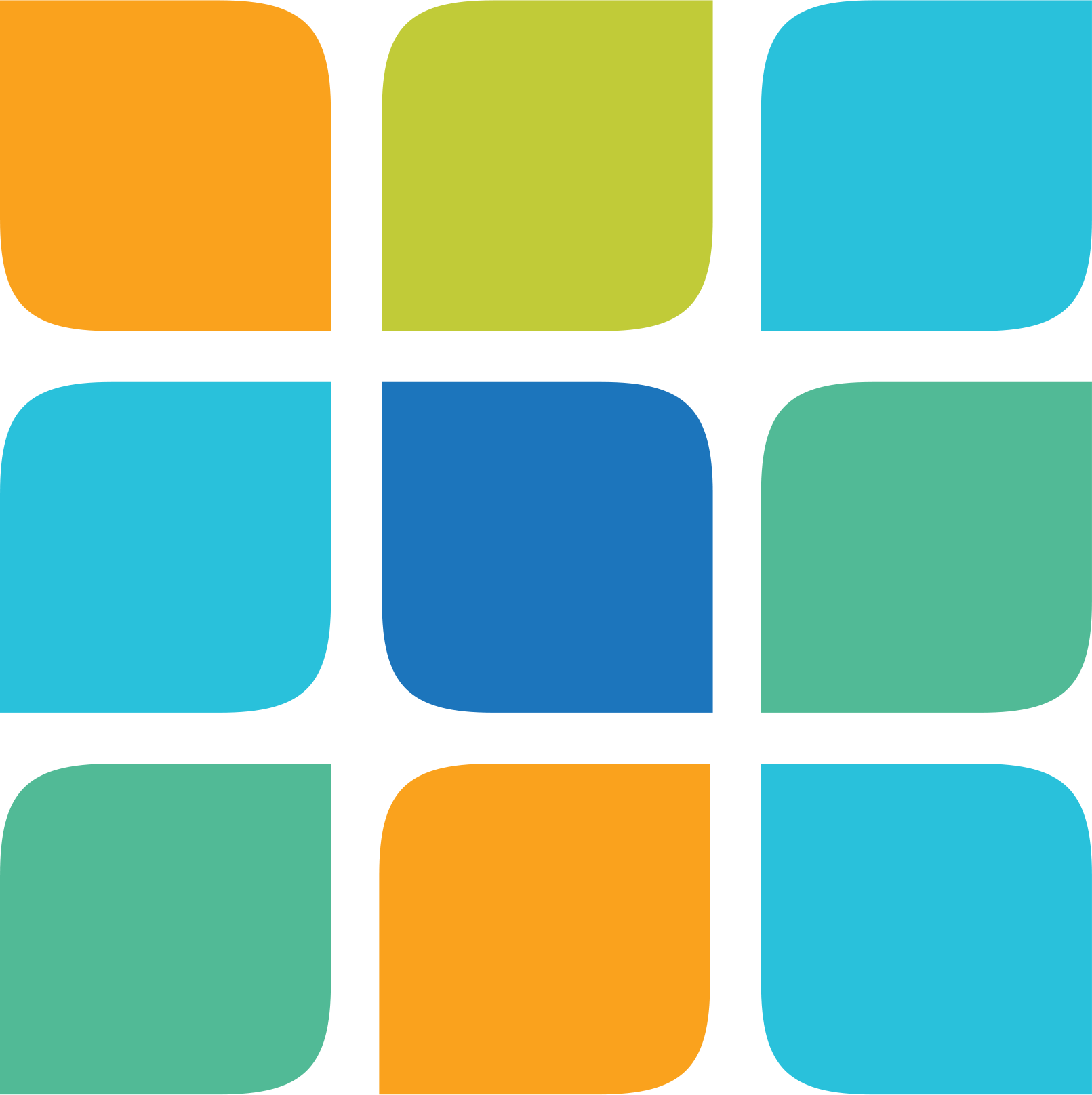 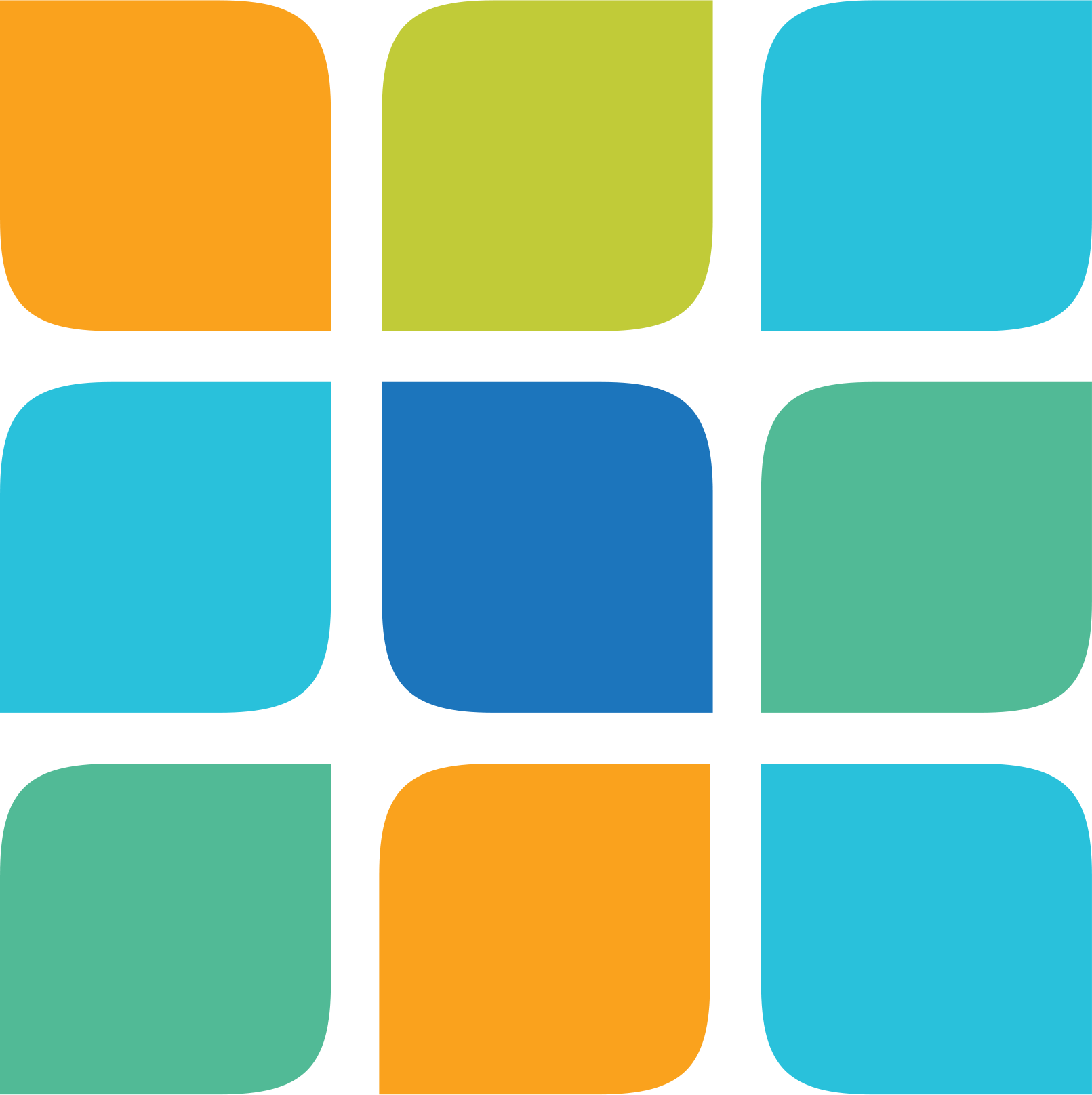 PUBLIKUS 
PROFILOK
(önéletrajz 
adatbázis)
PÁLYÁZAT 
BENYÚJTÁSA
(állásajánlatokra)
Munkakör-segéd algoritmusok
Álláskeresés
(Személyre szabott álláslista)
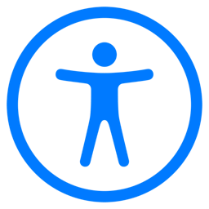 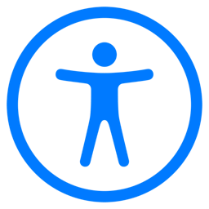 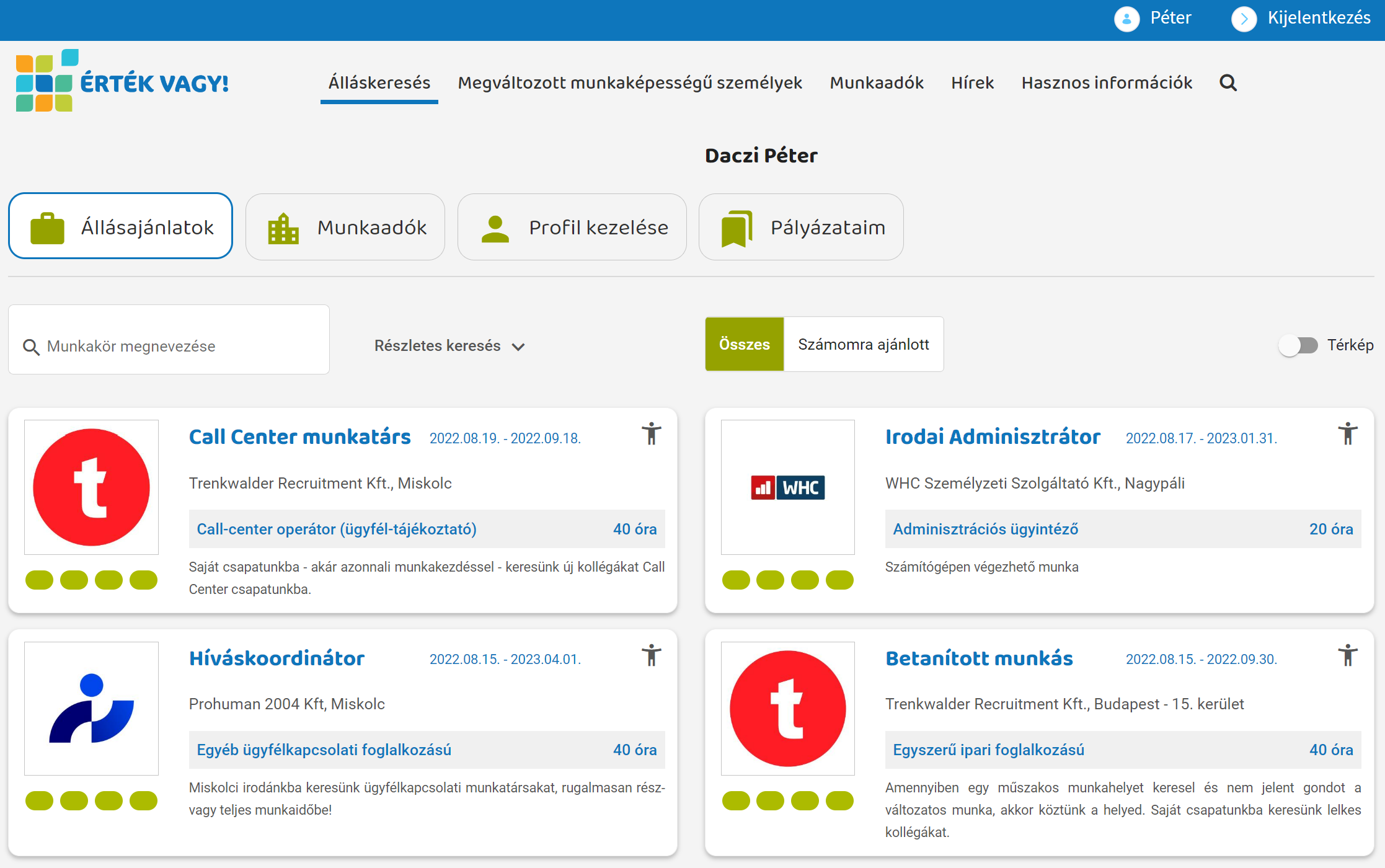 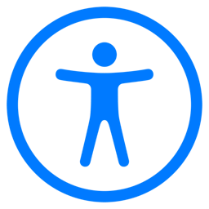 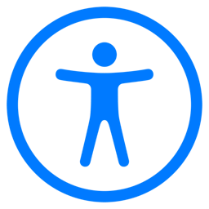 Pályázat benyújtása
Álláshirdetés alján található jelentkezés gombra kattintva:
1
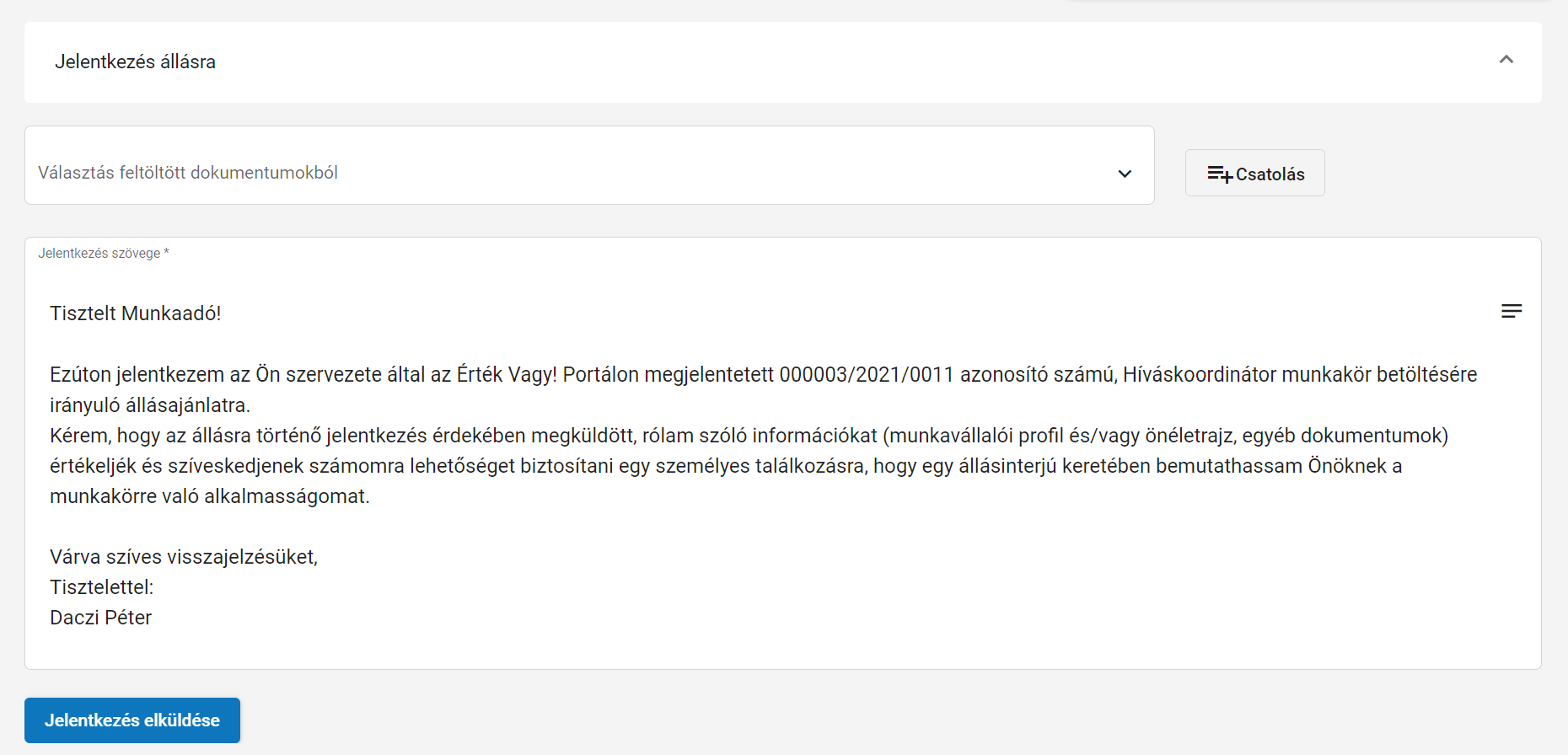 2
3
4
5
Intelligens rehabilitációs álláskereső platform
Milyen munkakörökben kerülhet foglalkoztatásra egy MMK személy? 
Melyik a számára leginkább megfelelő álláslehetőség? 

Az NSZI és jogelődjei által korábban megvalósított foglalkozási rehabilitációs projekt(ek)ben szerzett tapasztalatok* későbbi, szakterületen történő felhasználása céljából többféle alkalmazás került kifejlesztésre, adaptálásra.
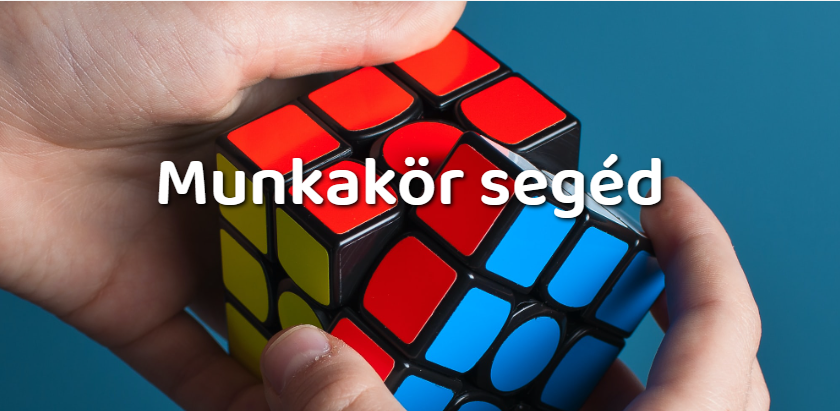 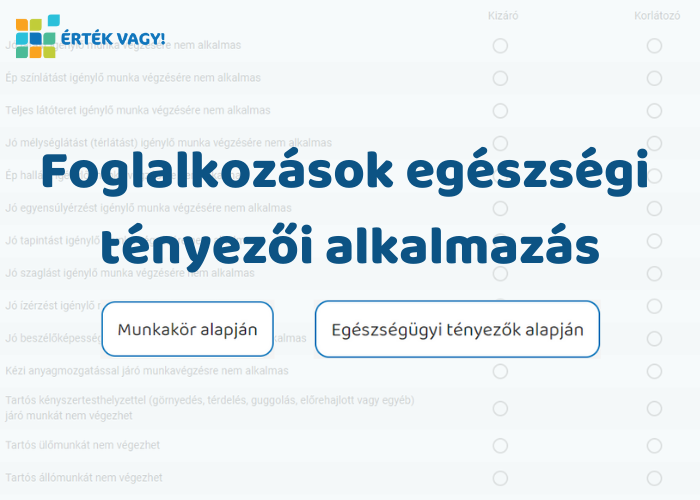 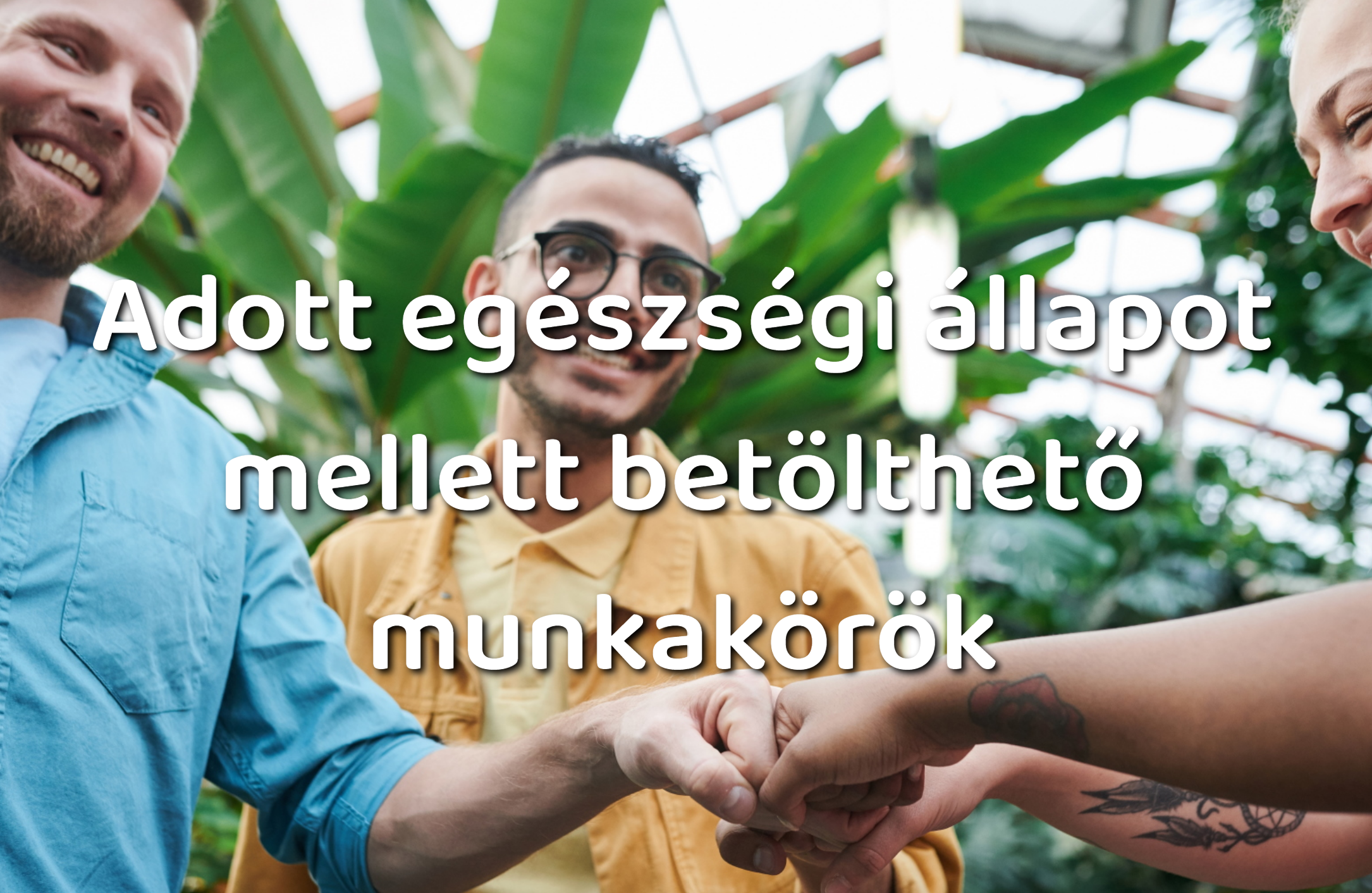 *EFOP111+TÁMOP111 = több, mint 20.000+ MMK munkavállaló elhelyezési adatai)
MUNKAKÖRSEGÉD
Kulcs: Munkavégzéshez kapcsolódó, foglalkozások egészségi tényezői
Foglalkozások egészségi tényezői (OMMK, Budapest 1998.)
MUNKAKÖRSEGÉD
Ajánlatok Megfelelőségi Rangsorszámítása
Foglalkozási-egészségi (kizáró-korlátozó) tényezők (26 szempont a komplex minősítésben és az állásajánlatoknál) valamint a releváns munkatapasztalat megfeleltethetősége alapján, 
foglalkozás megfelelőségi / alkalmassági valószínűség és foglalkoztatási kompatibilitás számító algoritmus,
minden állásra és álláskeresőre lefut:
álláskereső profilhoz vizsgáljuk az állásajánlatok illeszkedését,
állásajánlathoz vizsgáljuk a publikus munkavállaló profilok megfelelőségét,
a kereső fél számára legjobb találatok sorba rendezése – a legjobb, legalkalmasabb találatok jelennek meg először – személyre szabott álláslista megjelenítésével.

A zöld lámpák azt mutatják, hogy mennyire kompatibilis az ajánlat és az MMK személy: 
0 zöld lámpa = 0-19% egyezés: „nagyon alacsony a munkakör betöltésének az esélye,”
1 zöld lámpa = 20-39%
2 zöld lámpa = 40-59%
3 zöld lámpa = 60-79%
4 zöld lámpa = 80-100% 
az egyezés, a munkakör betöltésére kifejezetten alkalmas a jelölt.
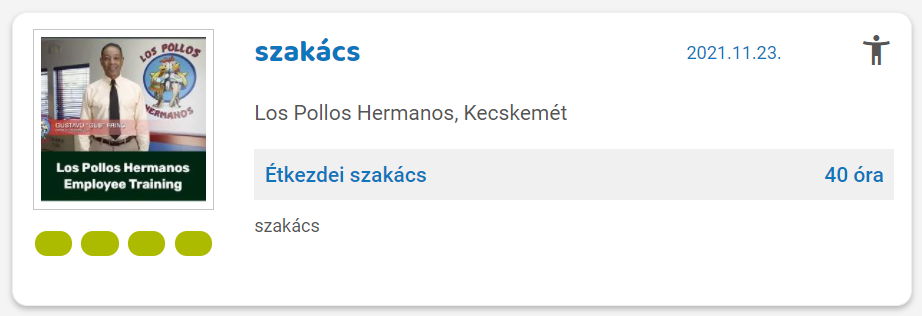 MUNKAKÖRSEGÉD
Munkakör Ajánlórendszer
Korábbi foglalkozási rehab. projekttapasztalatok és tudás digitalizációja majd felhasználása, 
EFOP111 projekt korábbi ügyfeleinek (13.000 db egyedi ügyfél) egészségi állapotán és munkaerő-piaci körülményein, valamint elhelyezkedési eredményeinek adatain alapuló mintázat felismerési eljárás, 
Korábbi ügyfelek profiljainak  historikus elhelyezkedési (munkaköri) adatai alapján potenciális munkakörök prediktív analízise valósul meg,
Az „R kódban” készült, gépi tanuláson alapuló (KNN, „legközelebbi szomszéd”) algoritmus a10 leghasonlóbb ügyfél által korábban betöltött munkaköröket fogalmazza meg javaslatként („predikcióként”),
5-ből 4 esetben az ajánlórendszer olyan javaslatokat vet fel, amely valódi elhelyezkedési irányt és reális elhelyezkedési esélyt jelenthet az adott álláskereső számára.
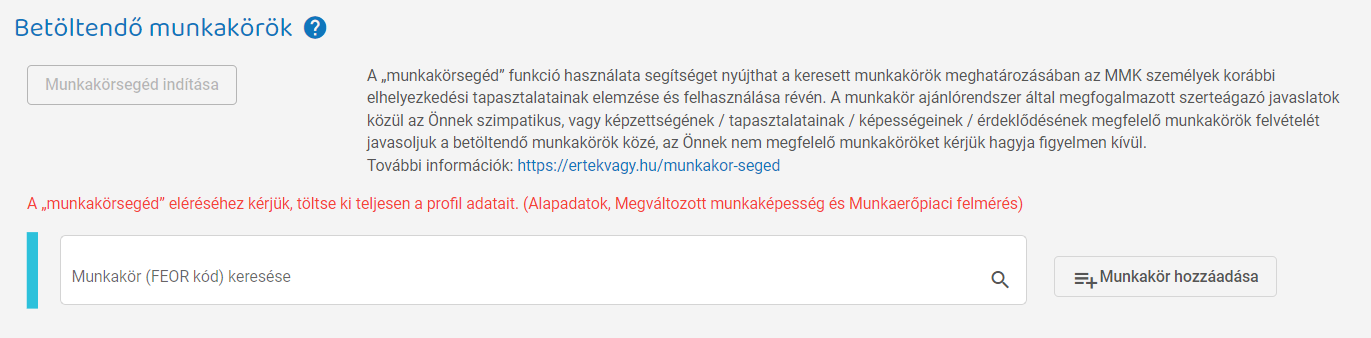 Alkalmazások és innovációk
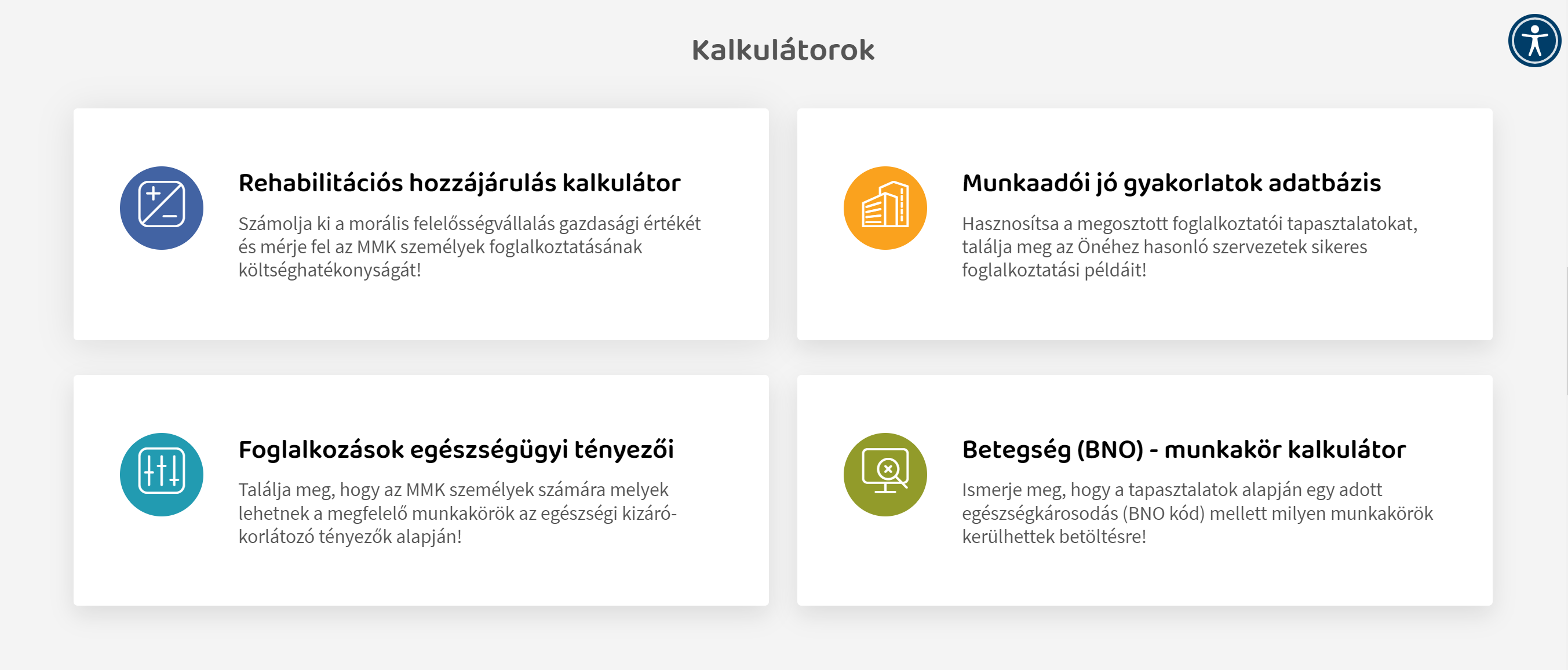 Alkalmazások és innovációk
Digitális foglalkozási rehabilitáció?
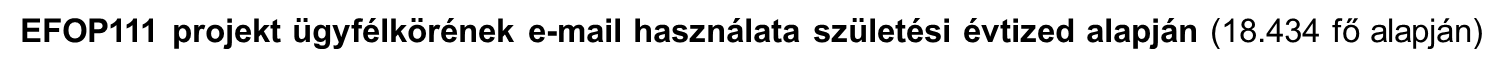 A következő években egyre inkább teret hódít majd az online álláskeresés és toborzás, a célcsoport körében is…
„Alattad a föld, fölötted az ég,  
benned a létra”
Weöres Sándor
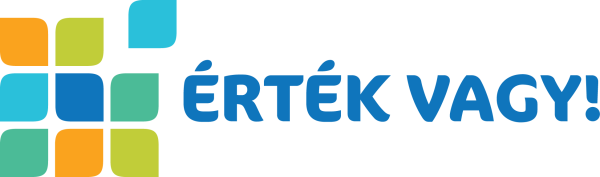 Köszönöm A 
Megtisztelő 
FIGYELMET!
Daczi Péter
Slachta Margit Nemzeti Szociálpolitikai Intézet
Portál fejlesztésért felelős munkatárs
daczi.peter@nszi.hu